Initial Case
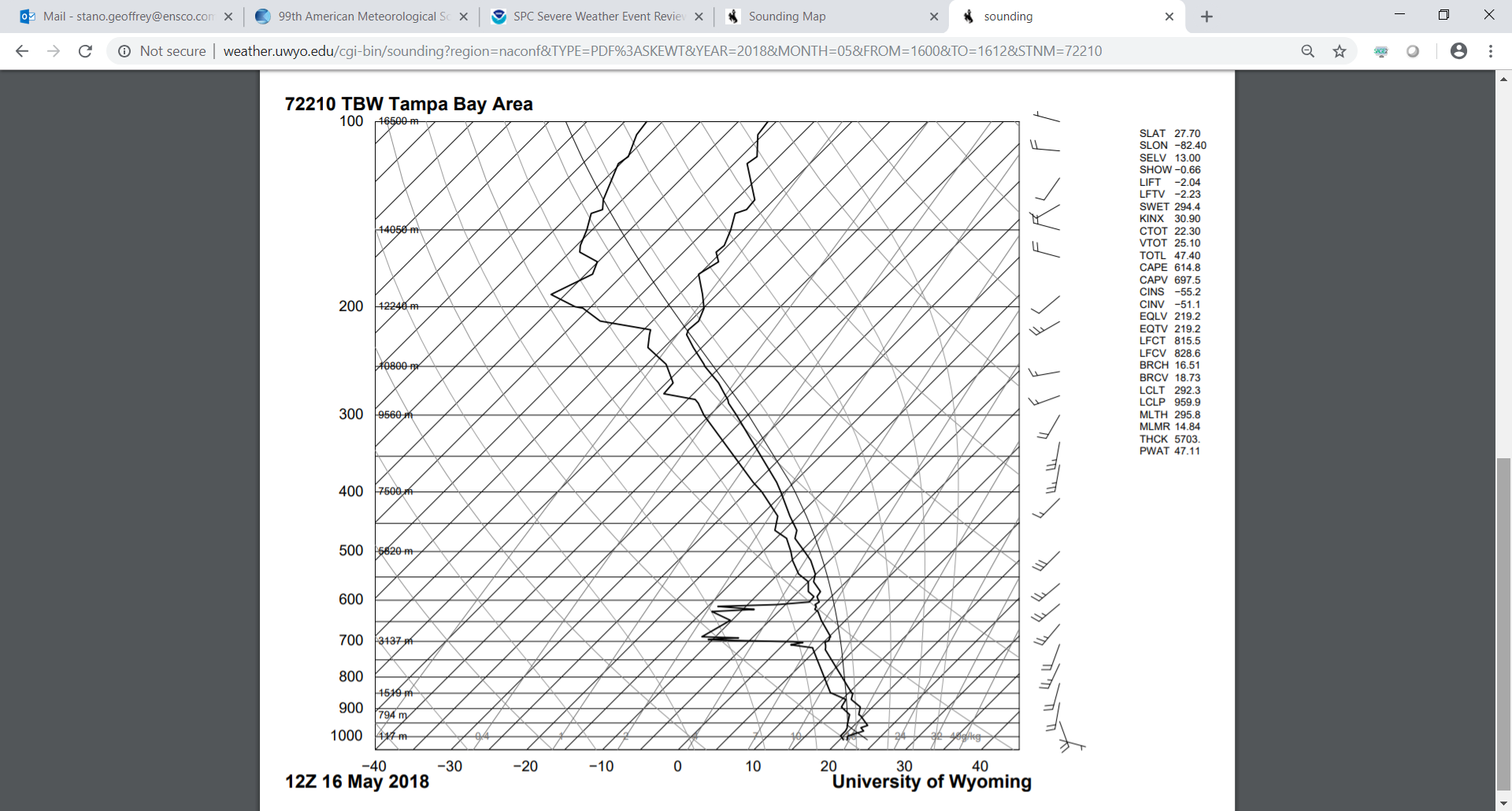 Timeframe: 2045-2130 UTC
SPC general thunderstorm only
Things to note
Watch total optical energy versus flash area and flash extent density
Note Slide 76 (large flash with large optical energy)
Watch parallax (i.e., displacement between radar and GLM locations)
Thoughts on safety concerns?
When do you believe severe weather, if any, occurred?
Did GLM offer any support?
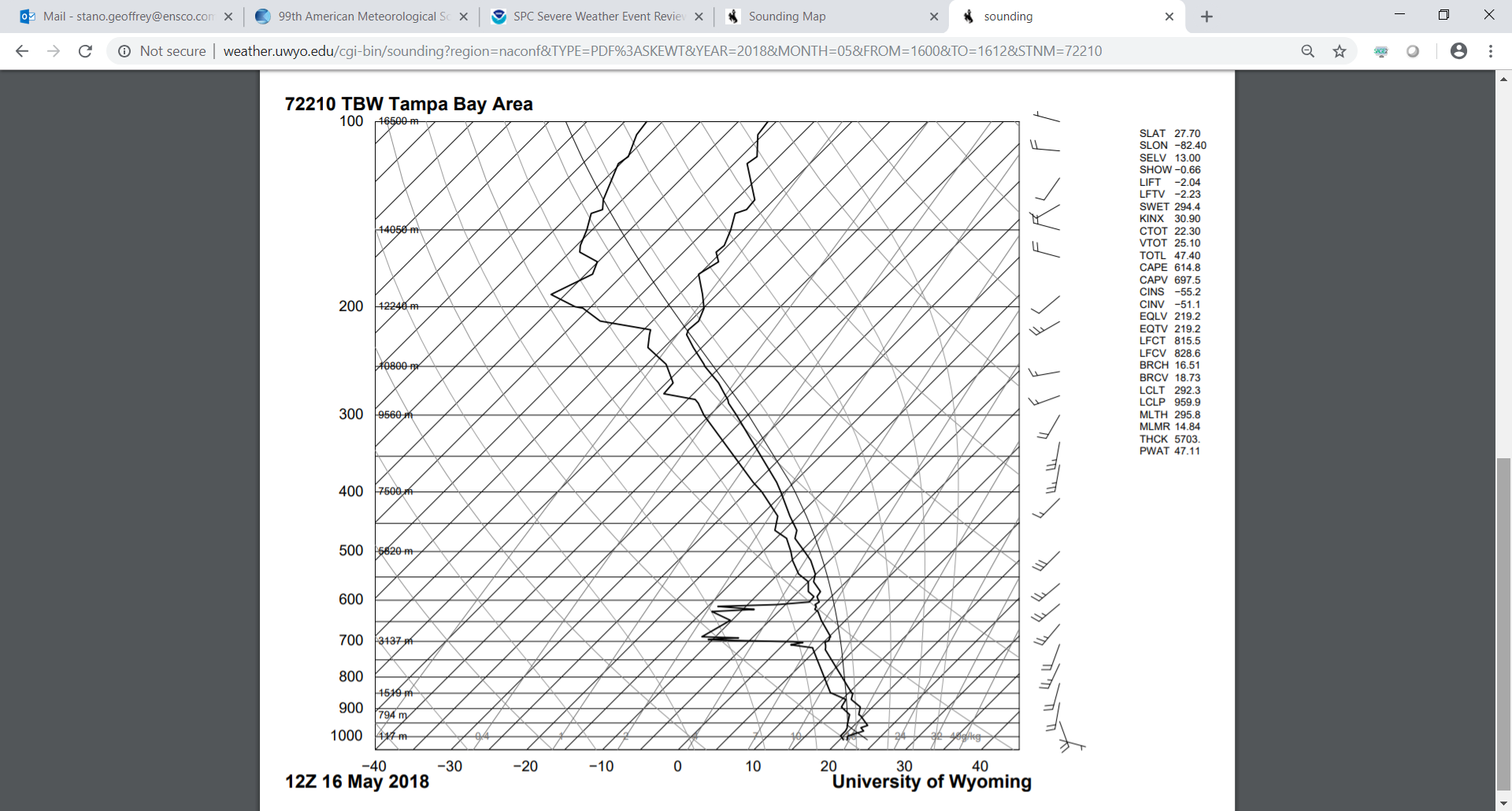 [Speaker Notes: 2045-2130, with severe weather at 2125]
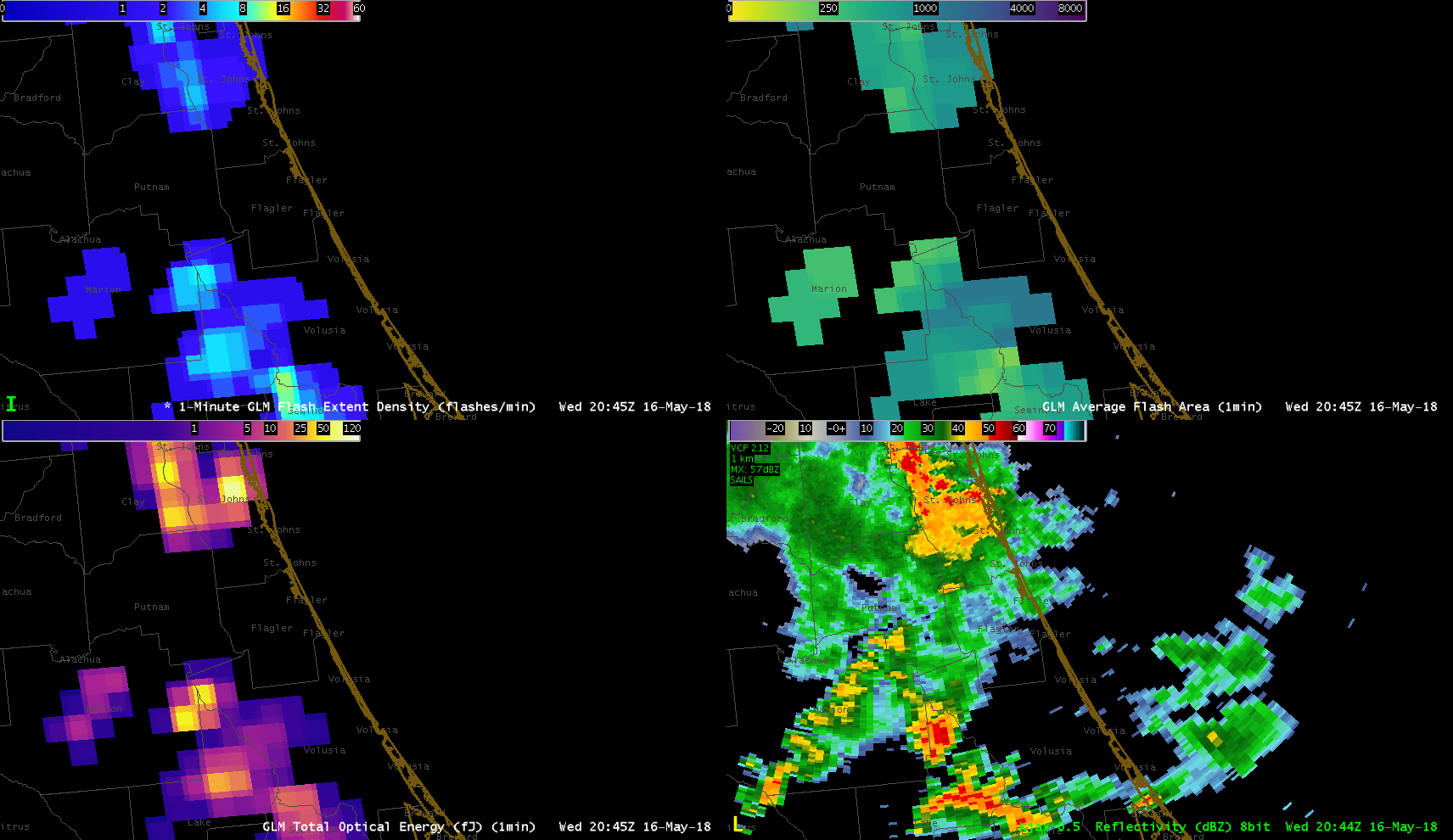 Flash Extent Density
Average Flash Area
Total Optical Energy
Radar Reflectivity
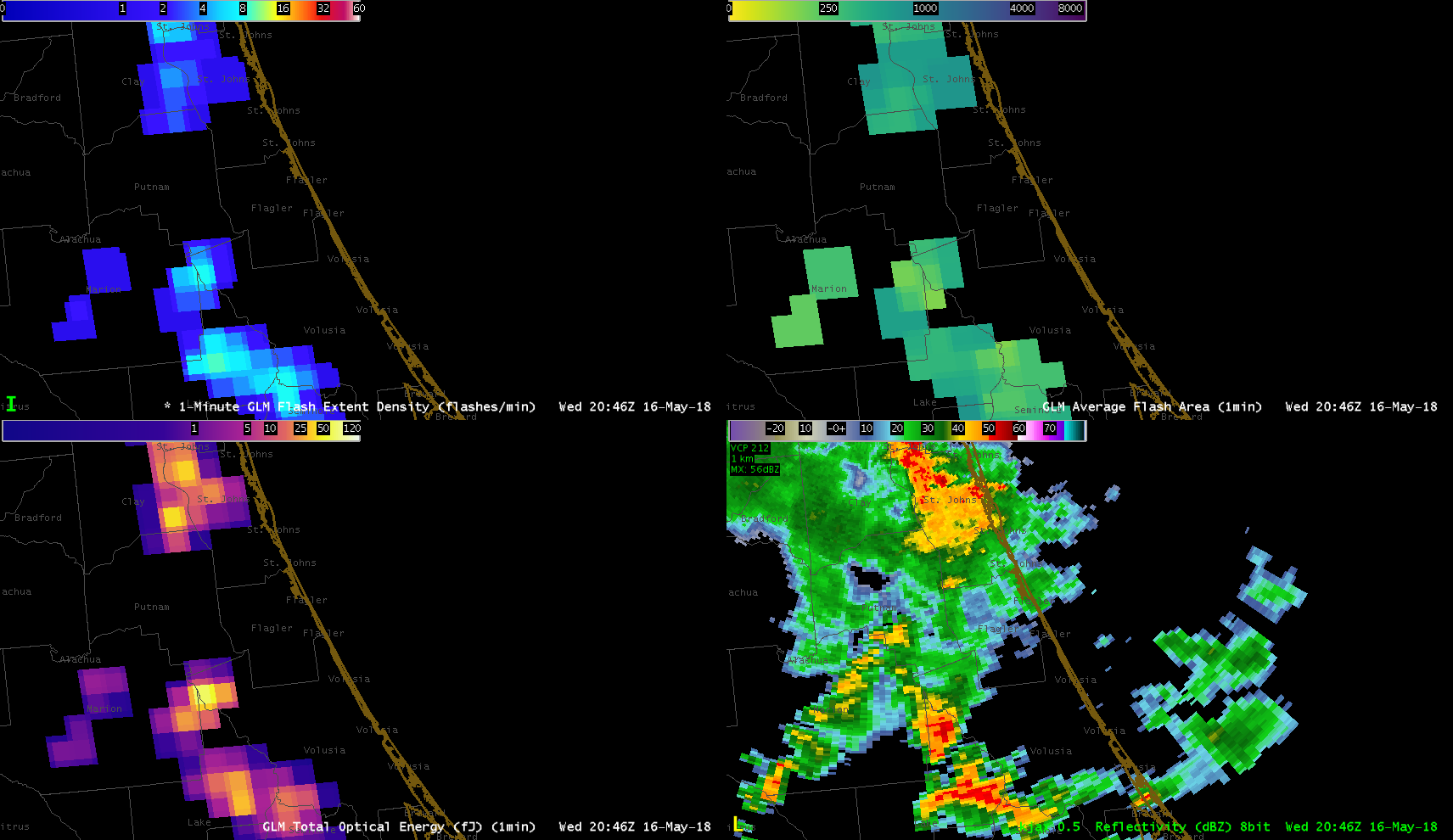 Flash Extent Density
Average Flash Area
Total Optical Energy
Radar Reflectivity
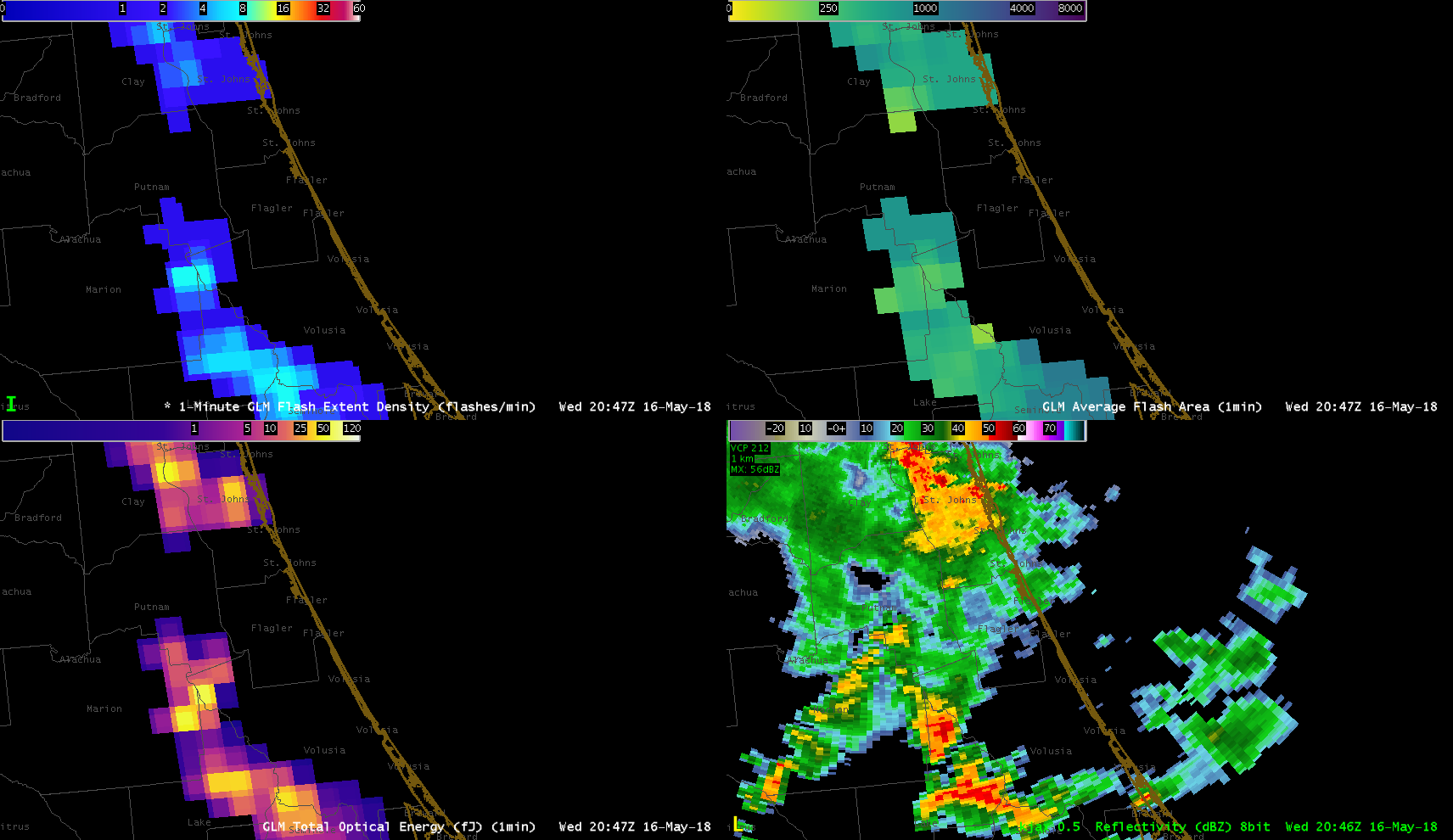 Flash Extent Density
Average Flash Area
Total Optical Energy
Radar Reflectivity
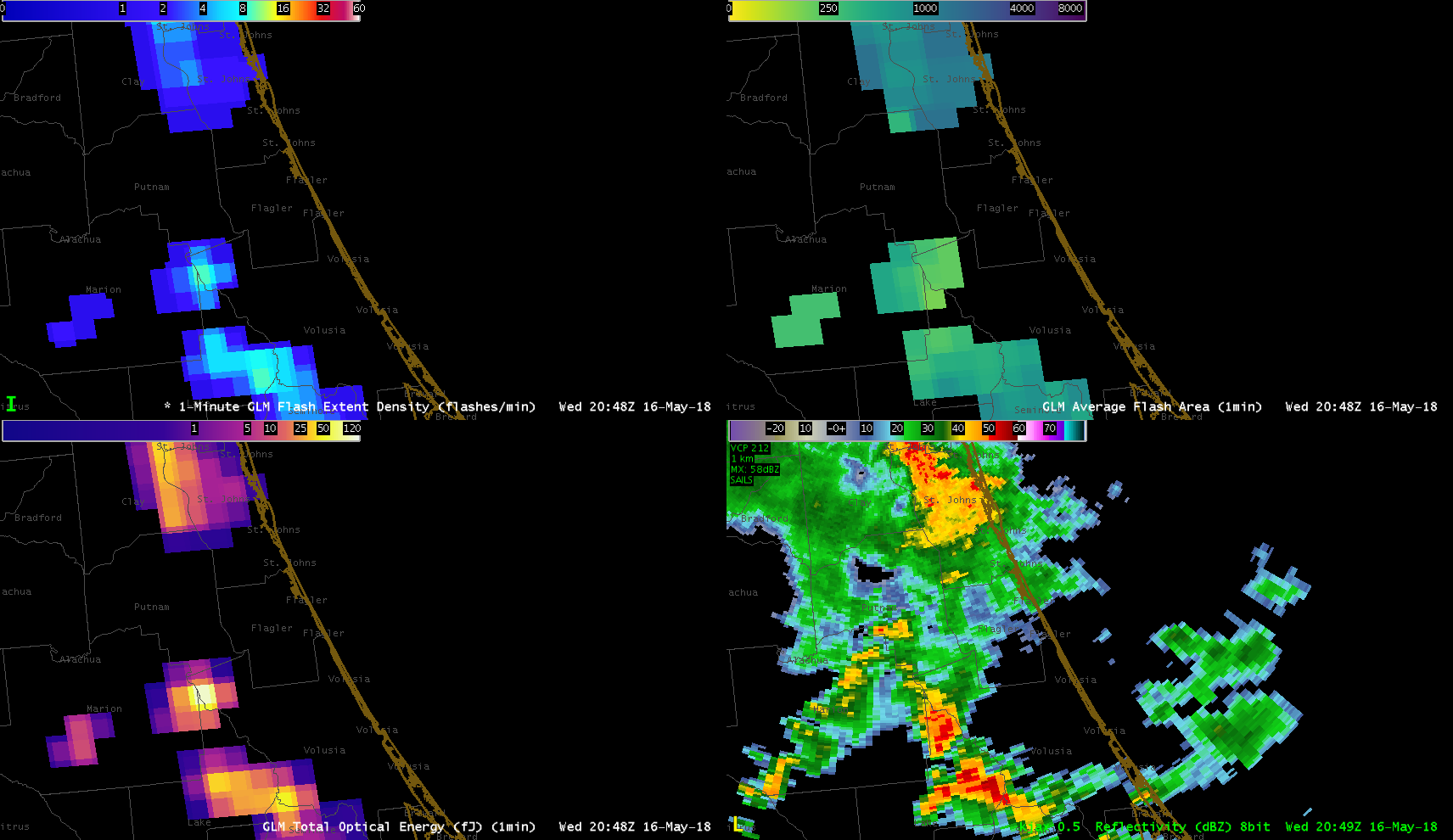 Flash Extent Density
Average Flash Area
Total Optical Energy
Radar Reflectivity
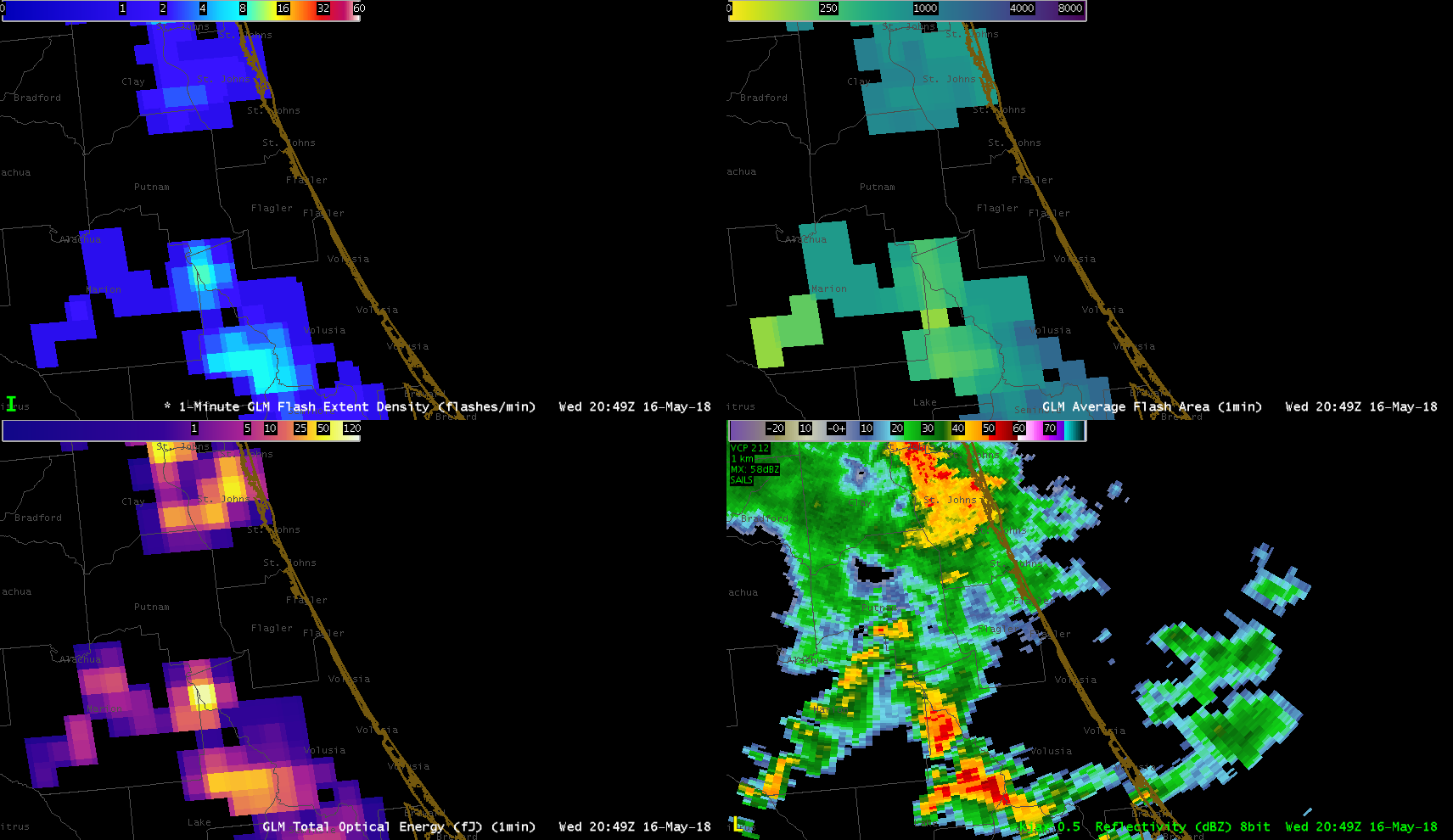 Flash Extent Density
Average Flash Area
Total Optical Energy
Radar Reflectivity
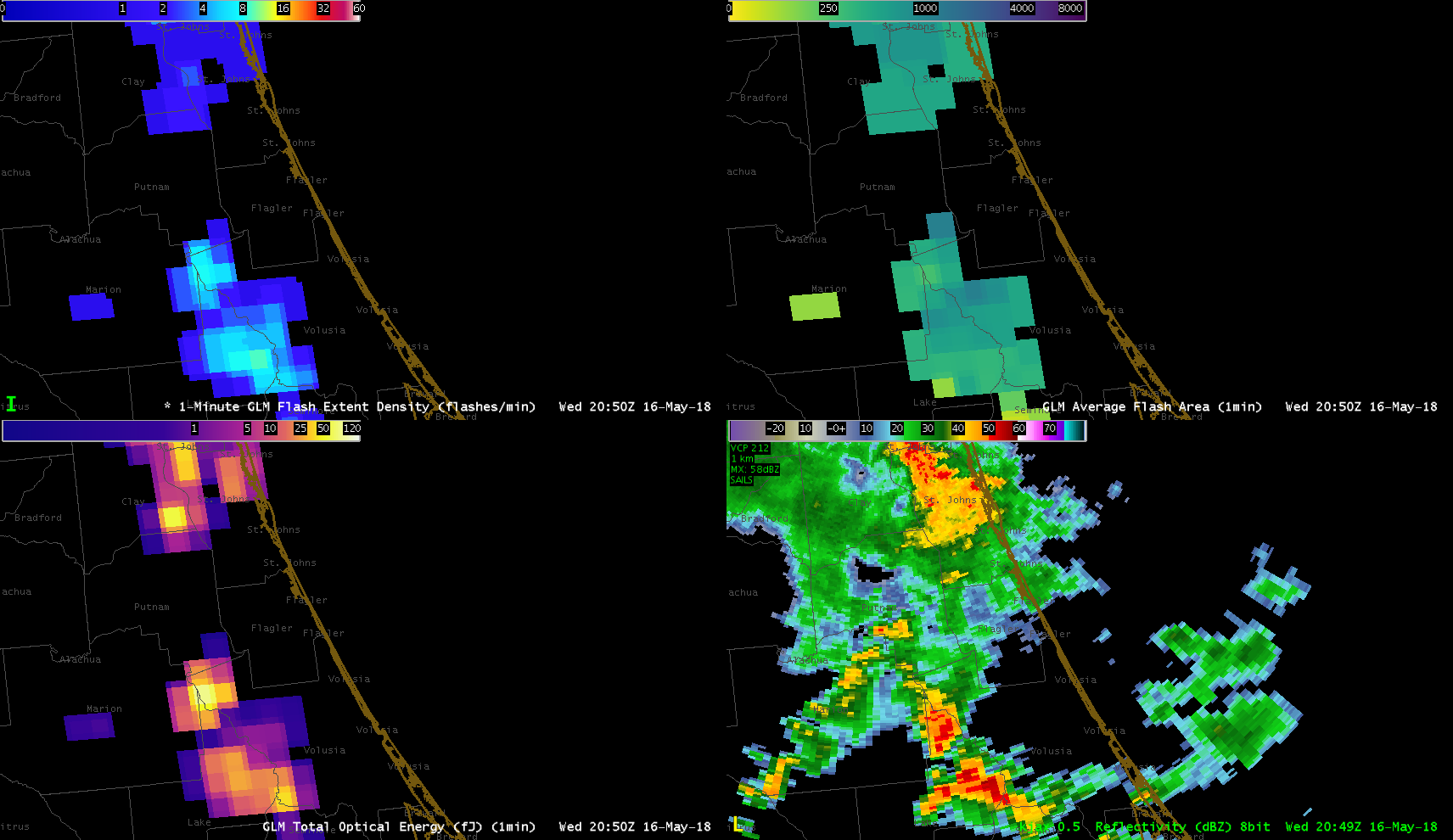 Flash Extent Density
Average Flash Area
Total Optical Energy
Radar Reflectivity
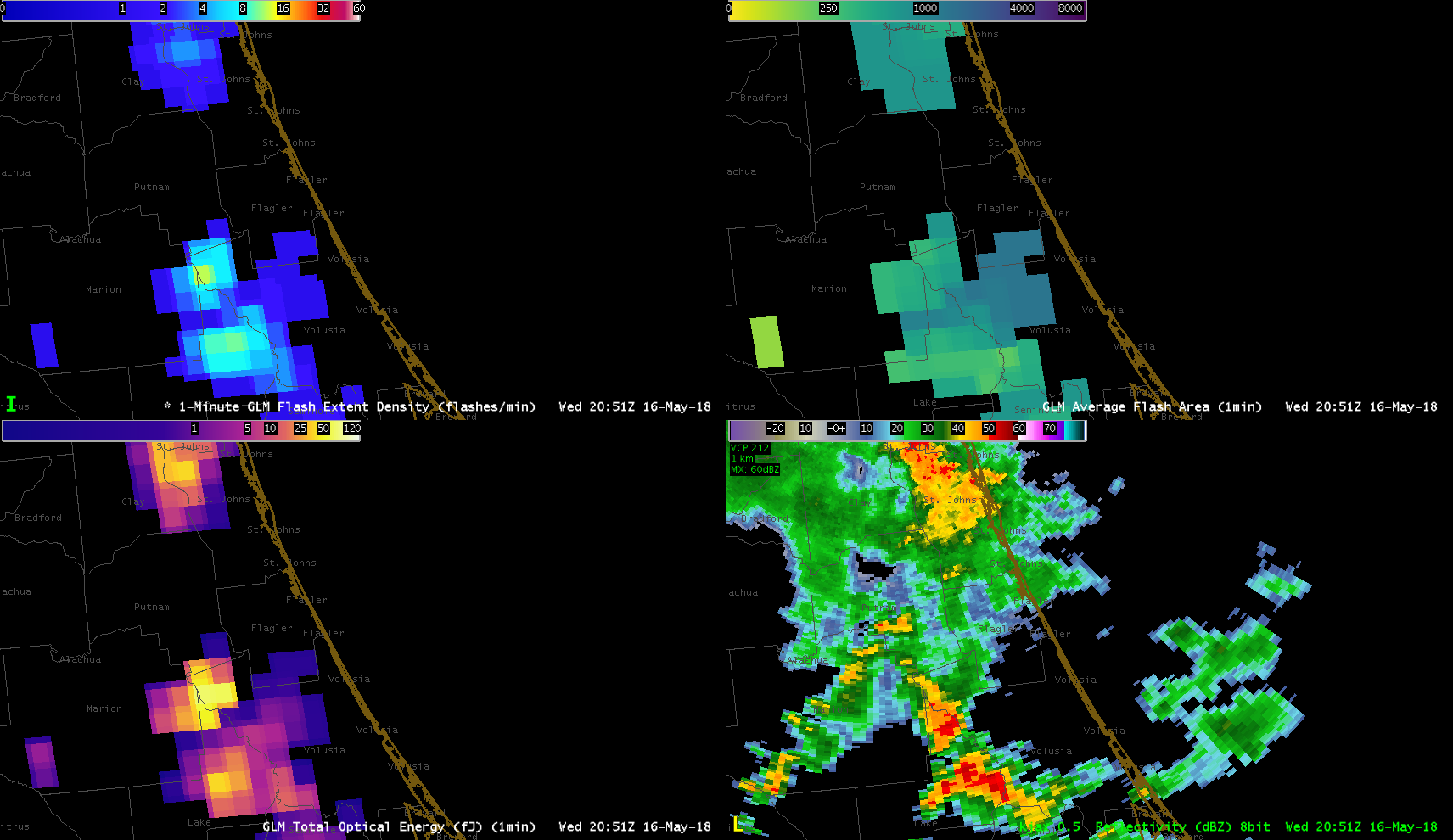 Flash Extent Density
Average Flash Area
Total Optical Energy
Radar Reflectivity
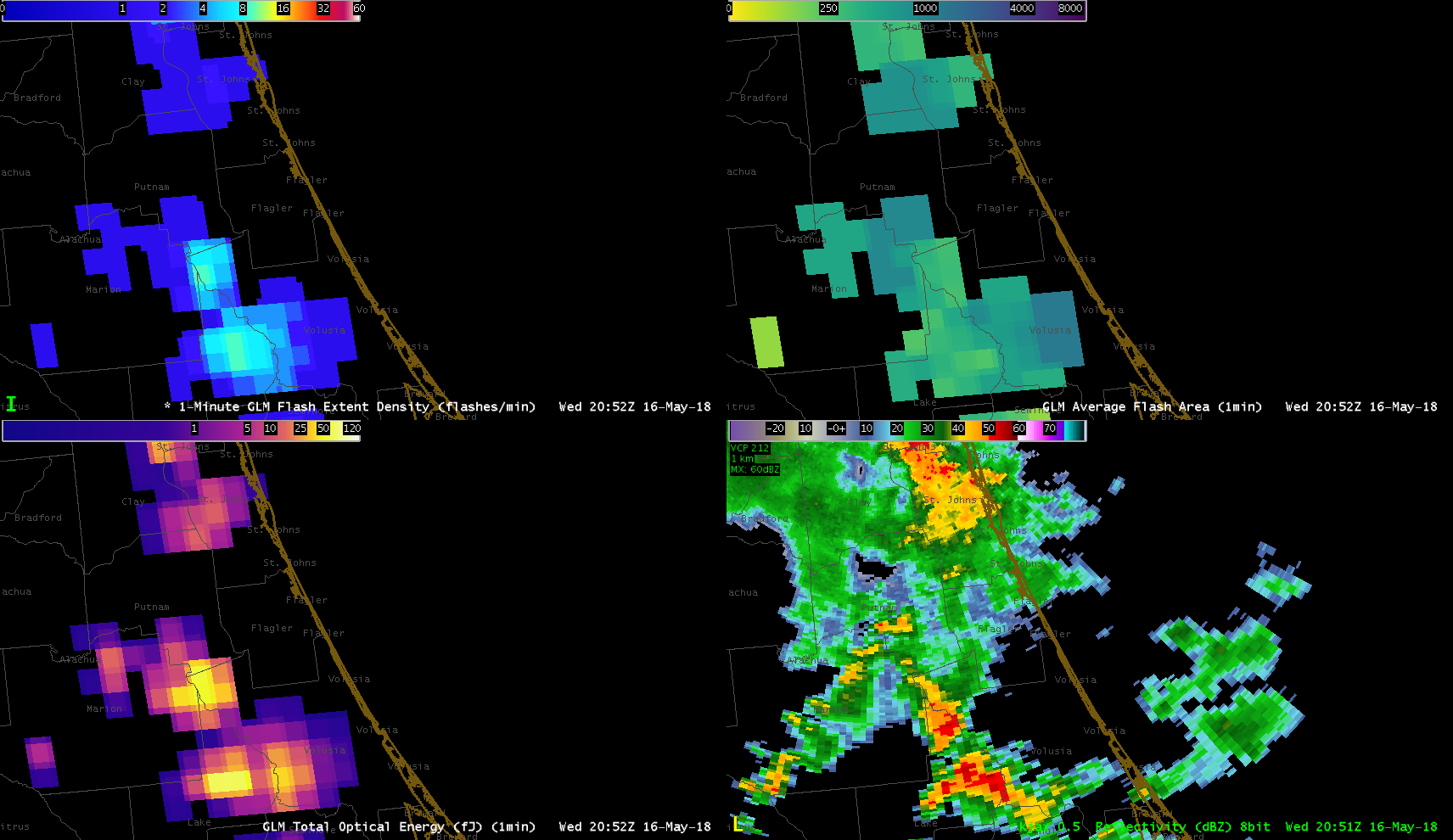 Flash Extent Density
Average Flash Area
Total Optical Energy
Radar Reflectivity
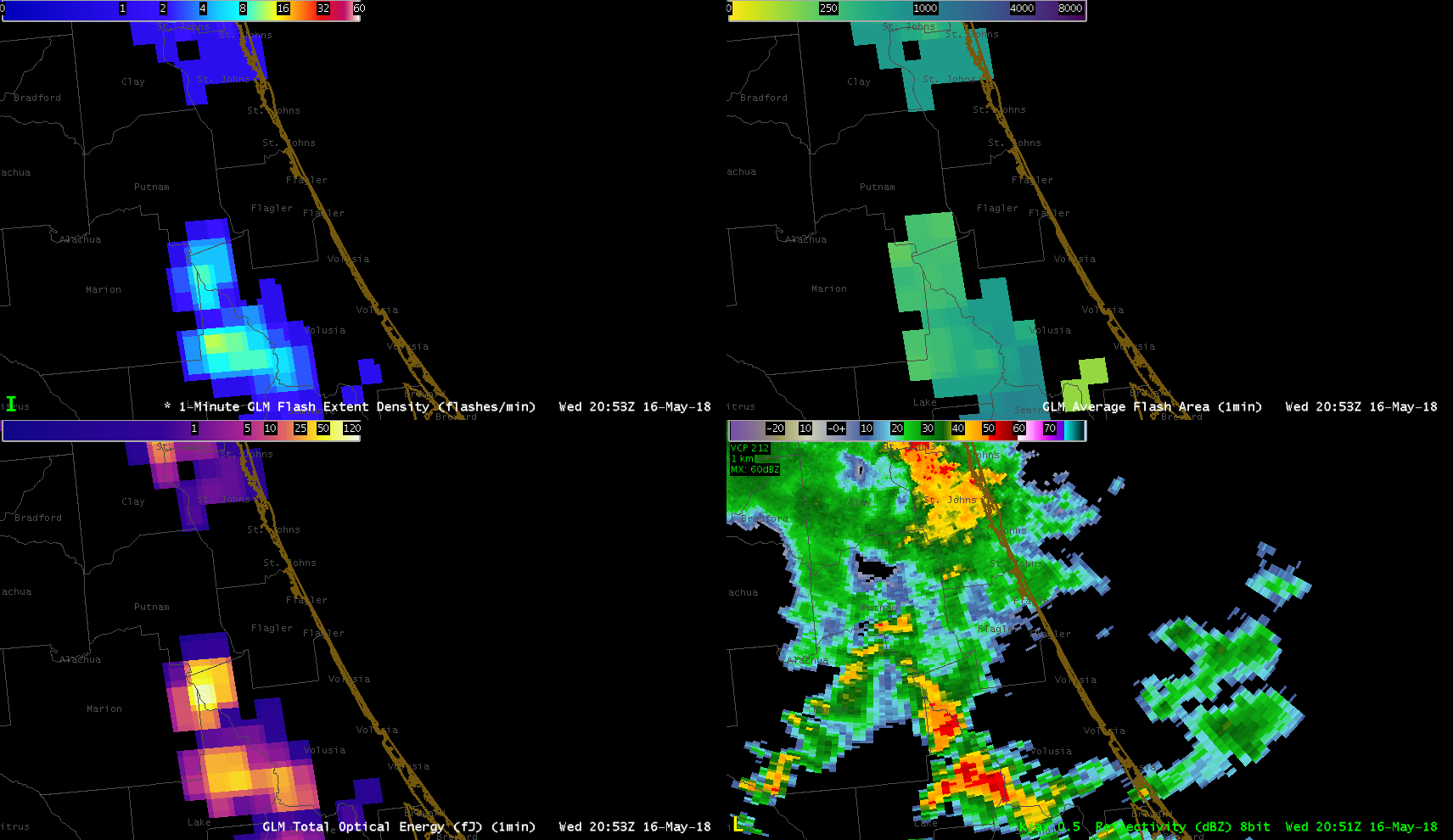 Flash Extent Density
Average Flash Area
Total Optical Energy
Radar Reflectivity
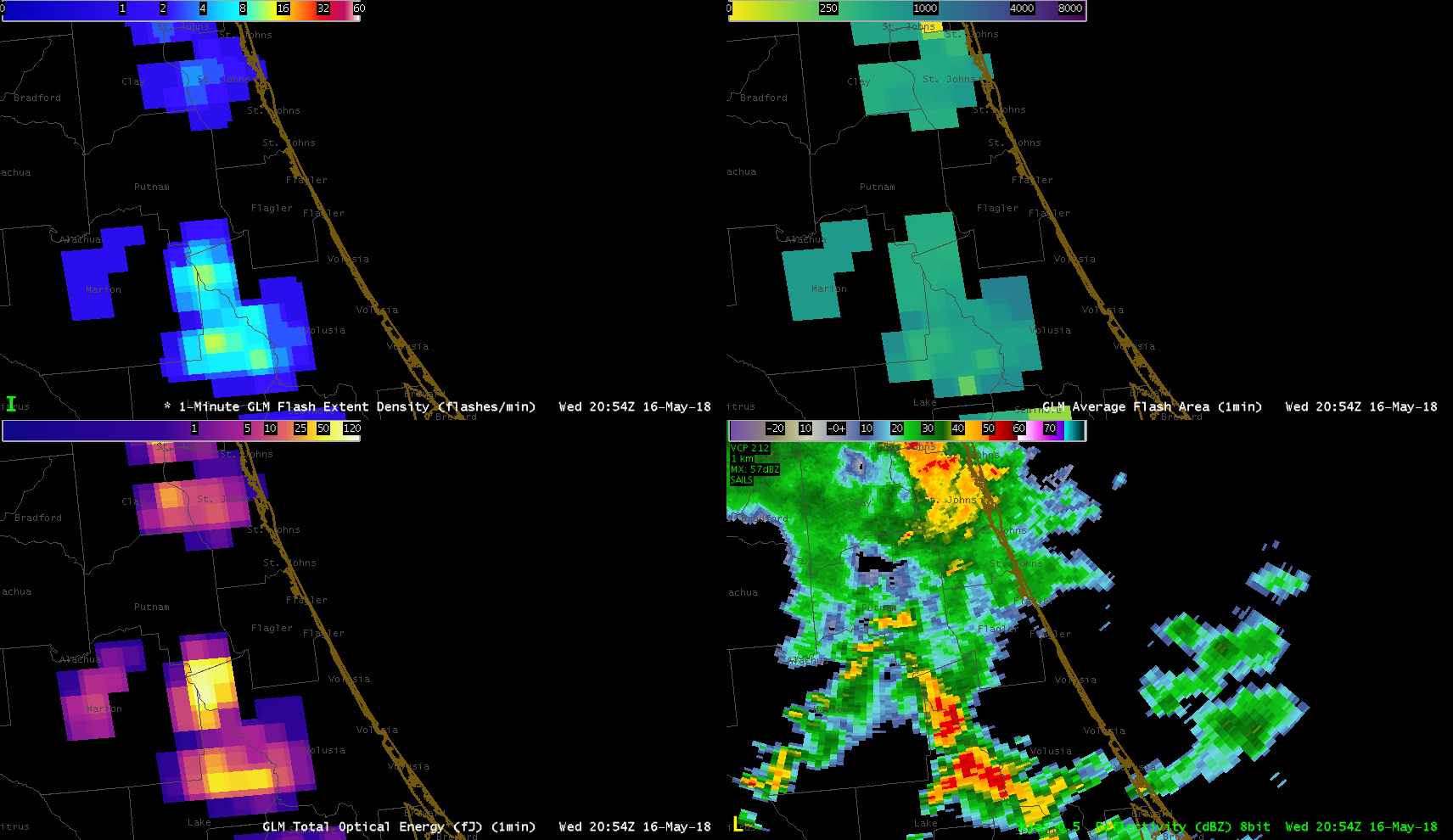 Flash Extent Density
Average Flash Area
Total Optical Energy
Radar Reflectivity
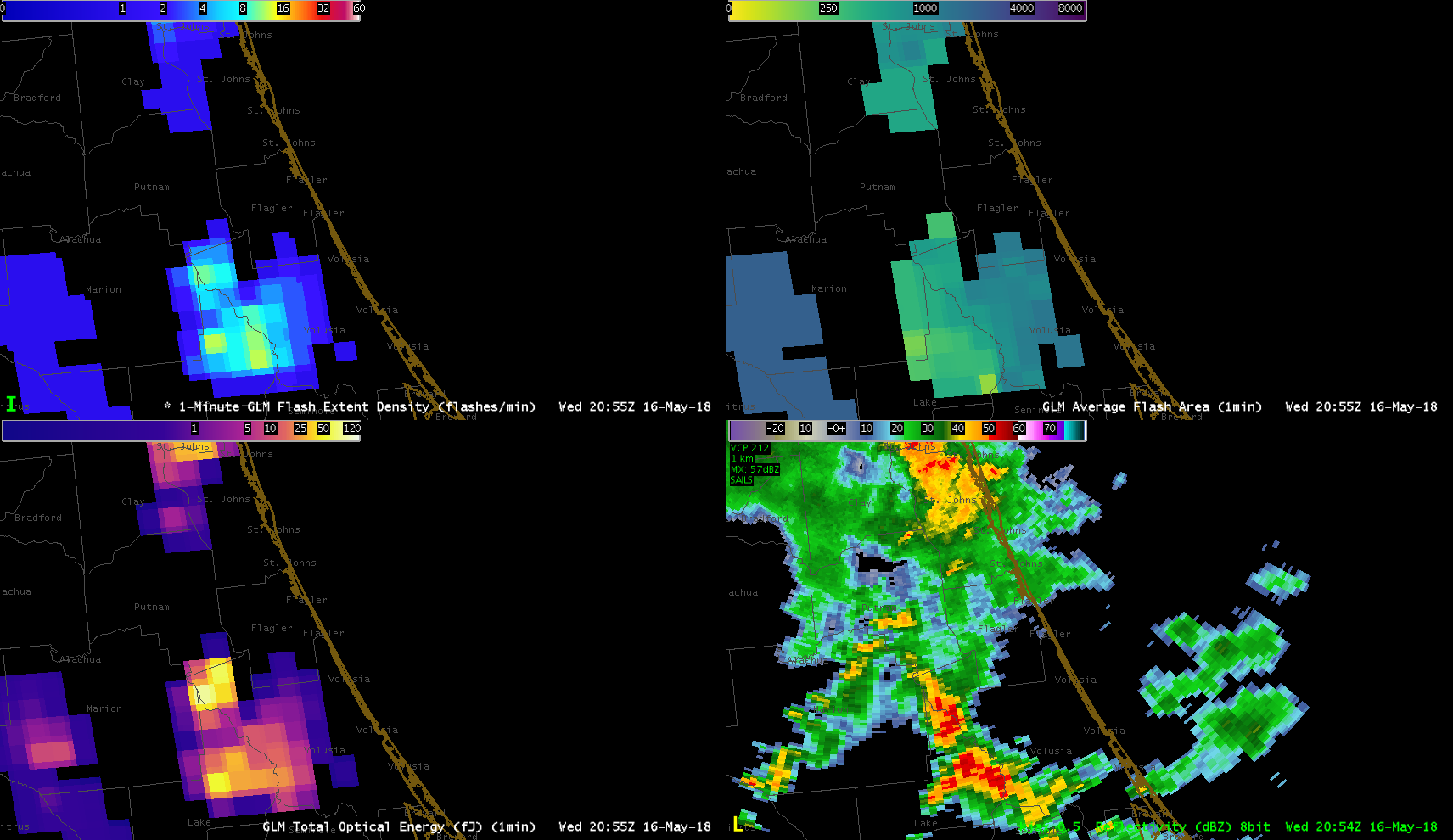 Flash Extent Density
Average Flash Area
Total Optical Energy
Radar Reflectivity
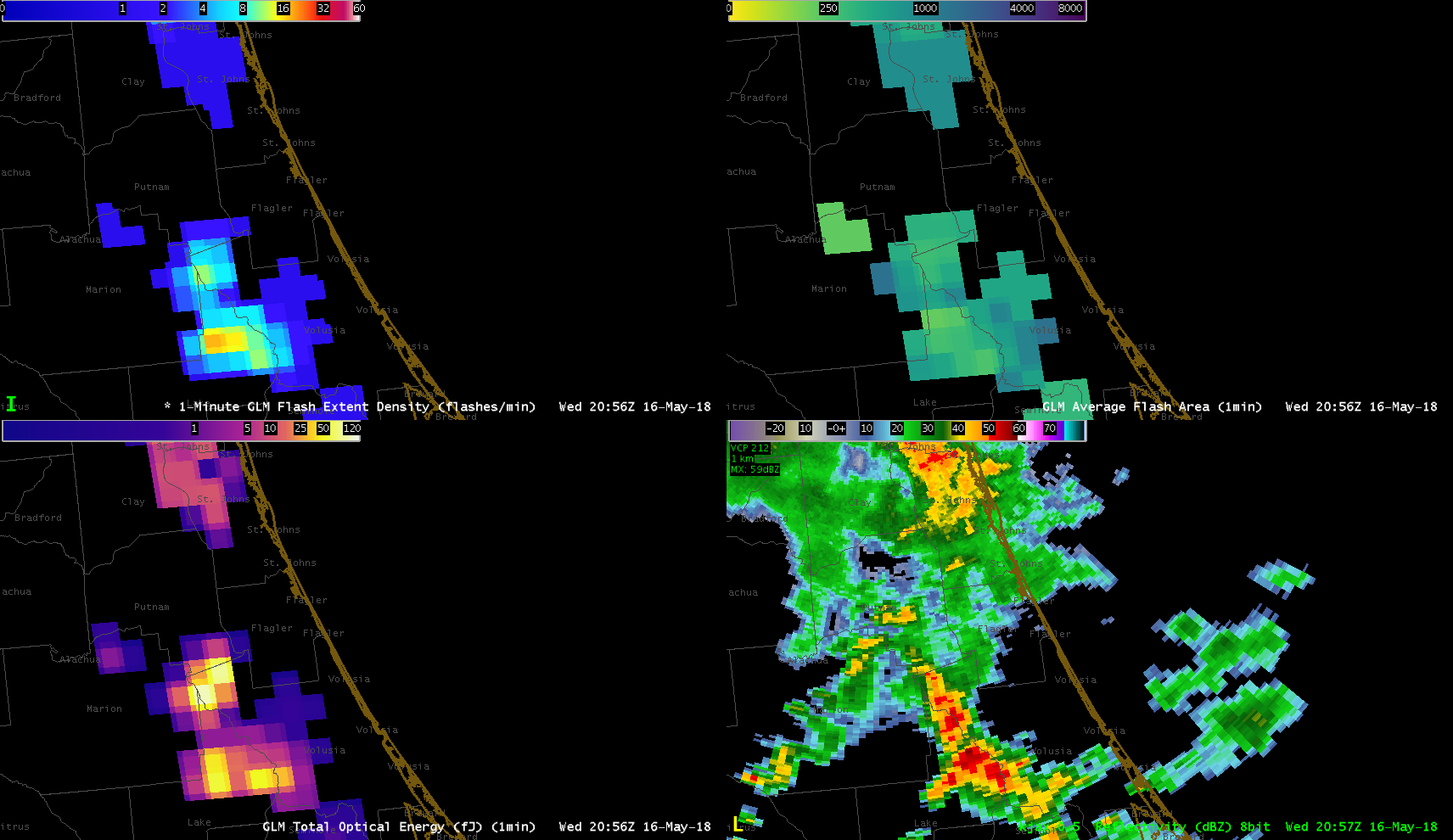 Flash Extent Density
Average Flash Area
Total Optical Energy
Radar Reflectivity
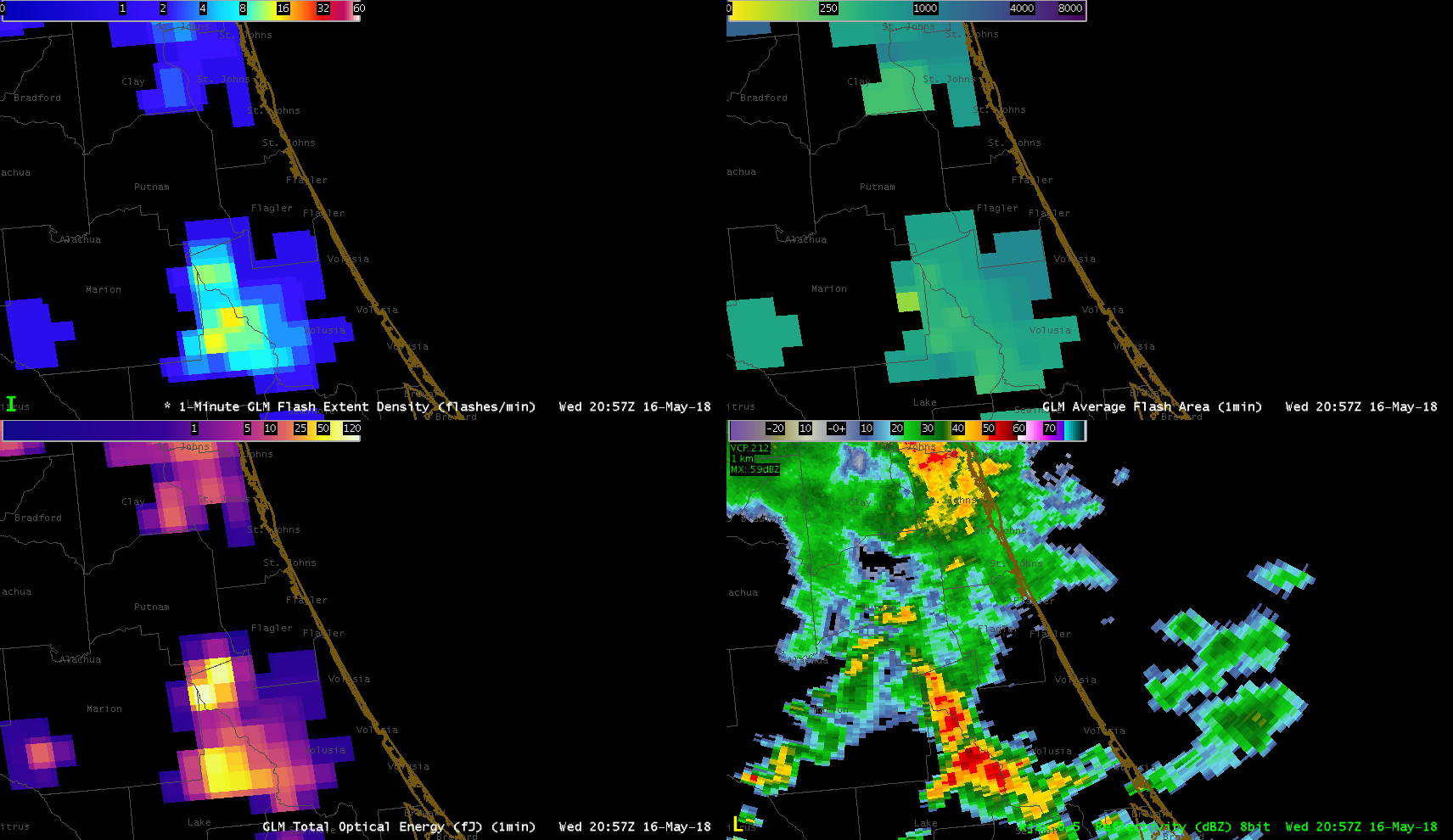 Flash Extent Density
Average Flash Area
Total Optical Energy
Radar Reflectivity
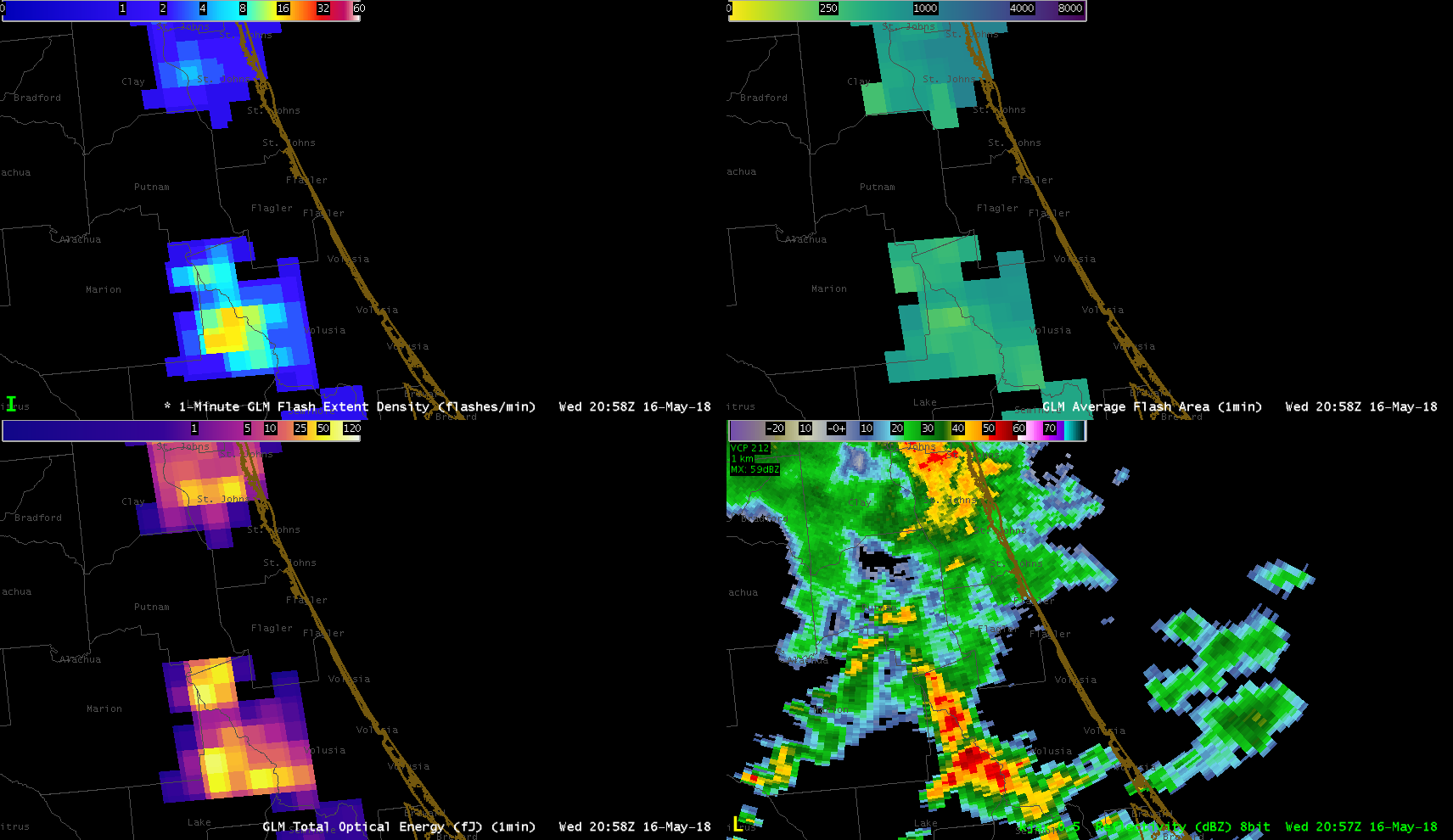 Flash Extent Density
Average Flash Area
Total Optical Energy
Radar Reflectivity
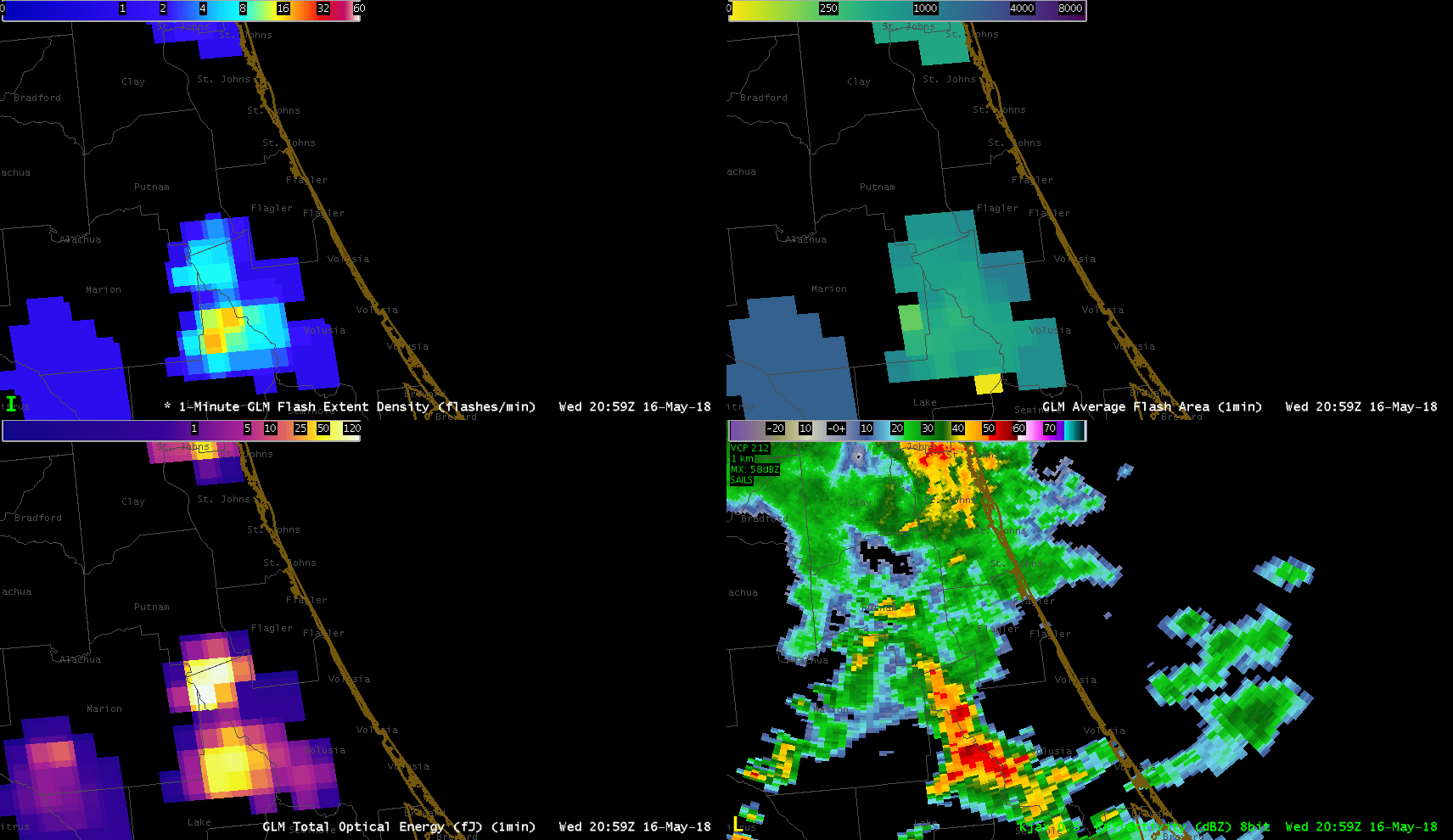 Flash Extent Density
Average Flash Area
Total Optical Energy
Radar Reflectivity
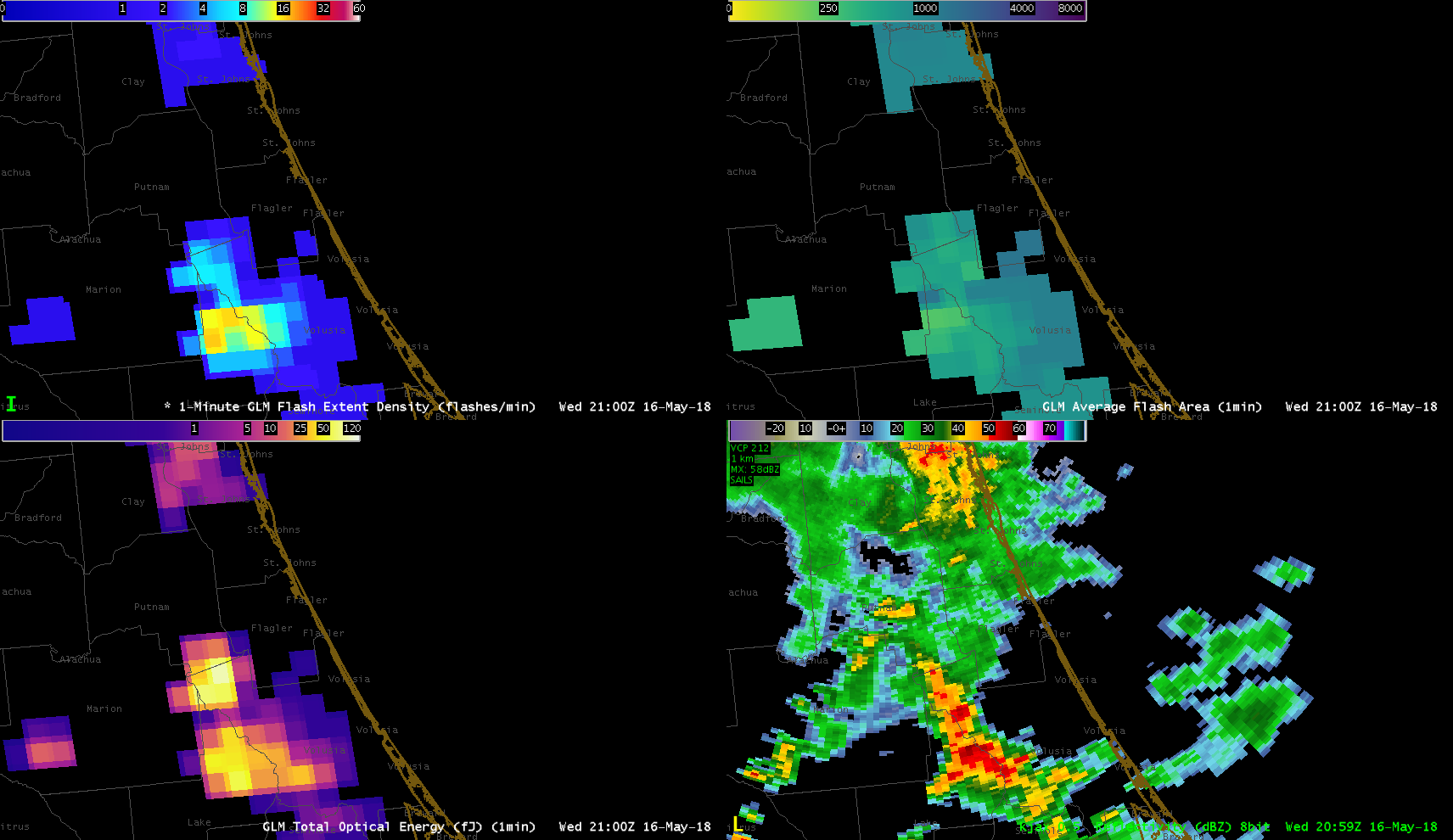 Flash Extent Density
Average Flash Area
Total Optical Energy
Radar Reflectivity
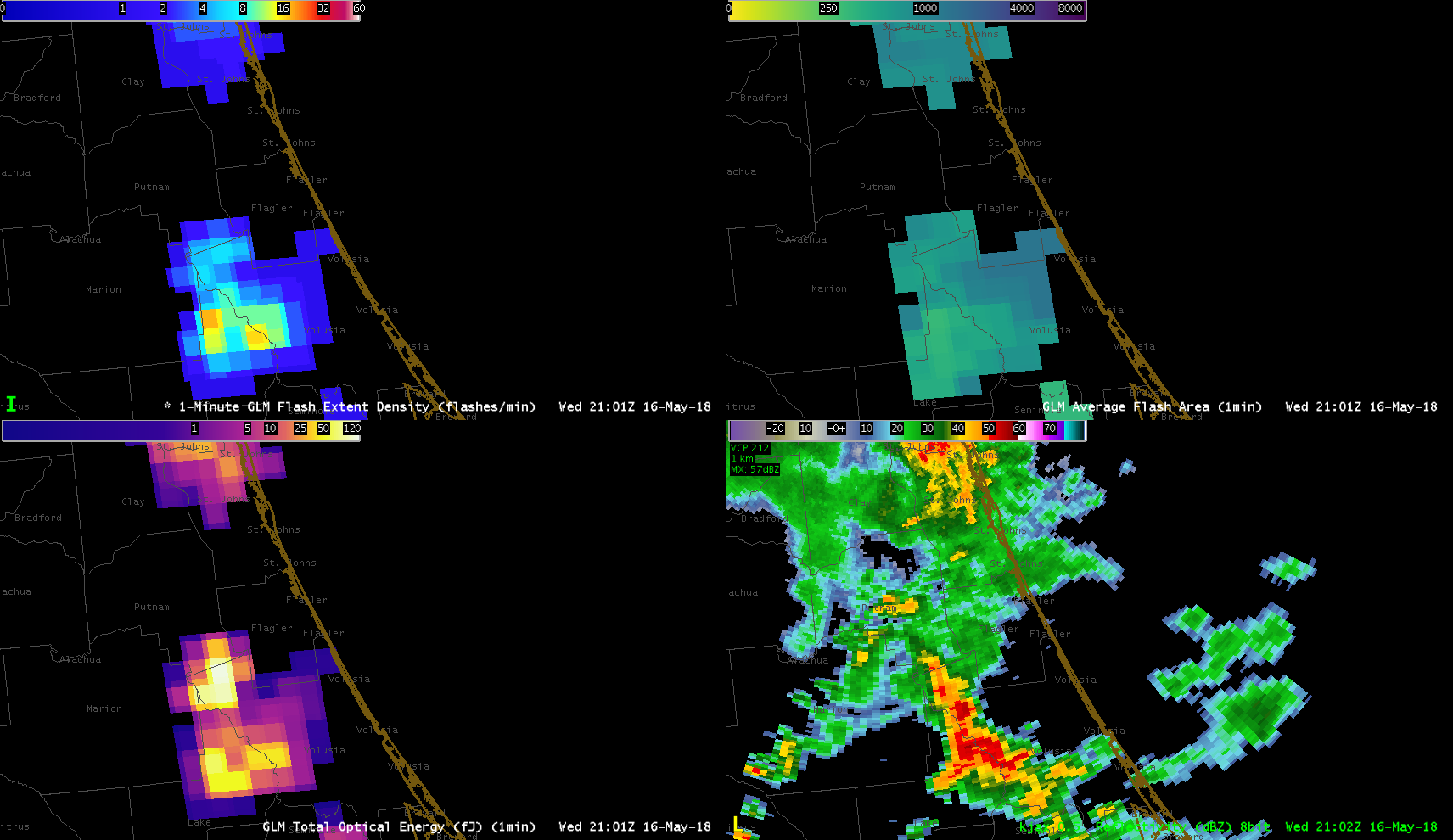 Flash Extent Density
Average Flash Area
Total Optical Energy
Radar Reflectivity
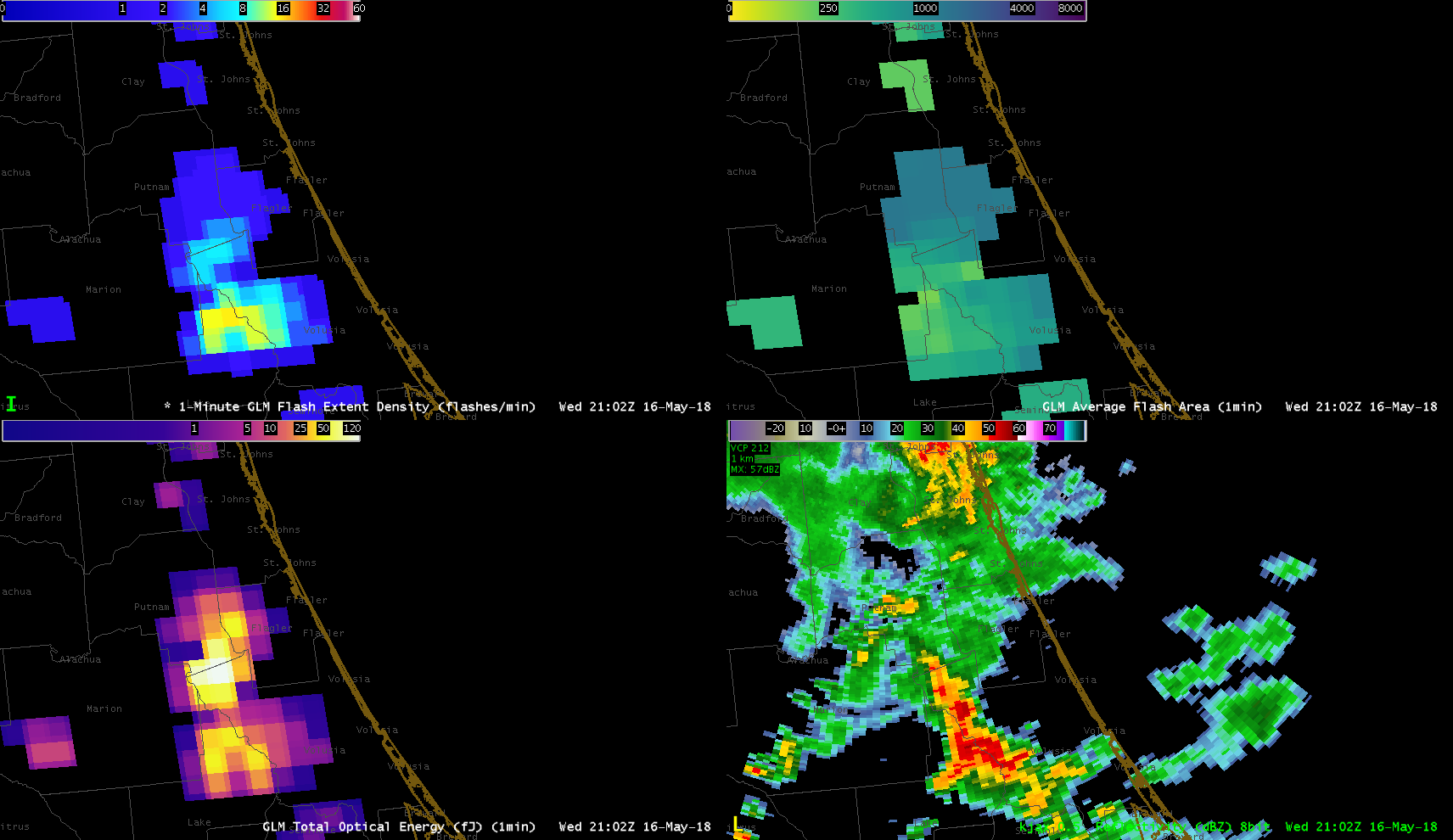 Flash Extent Density
Average Flash Area
Total Optical Energy
Radar Reflectivity
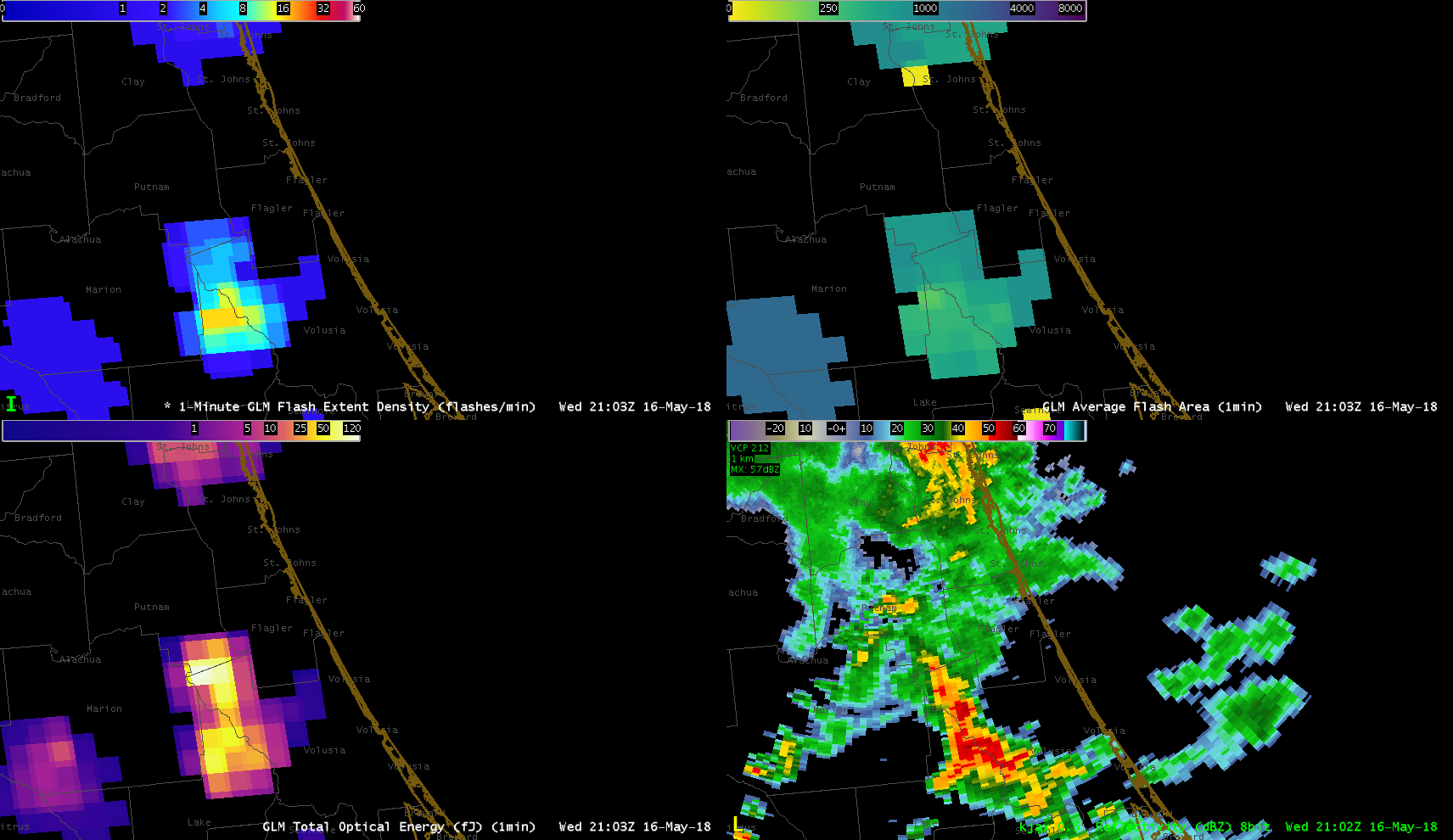 Flash Extent Density
Average Flash Area
Total Optical Energy
Radar Reflectivity
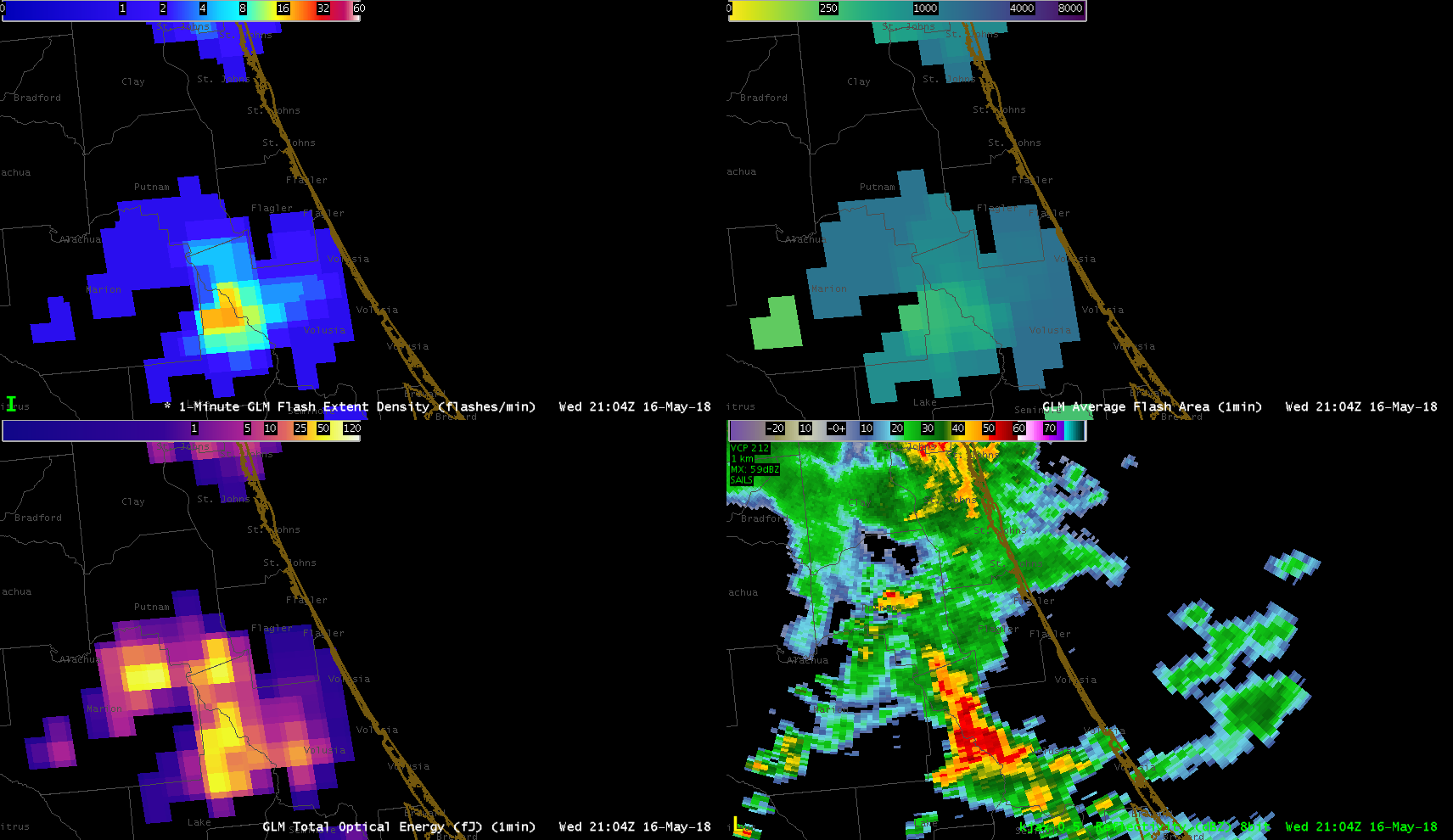 Flash Extent Density
Average Flash Area
Total Optical Energy
Radar Reflectivity
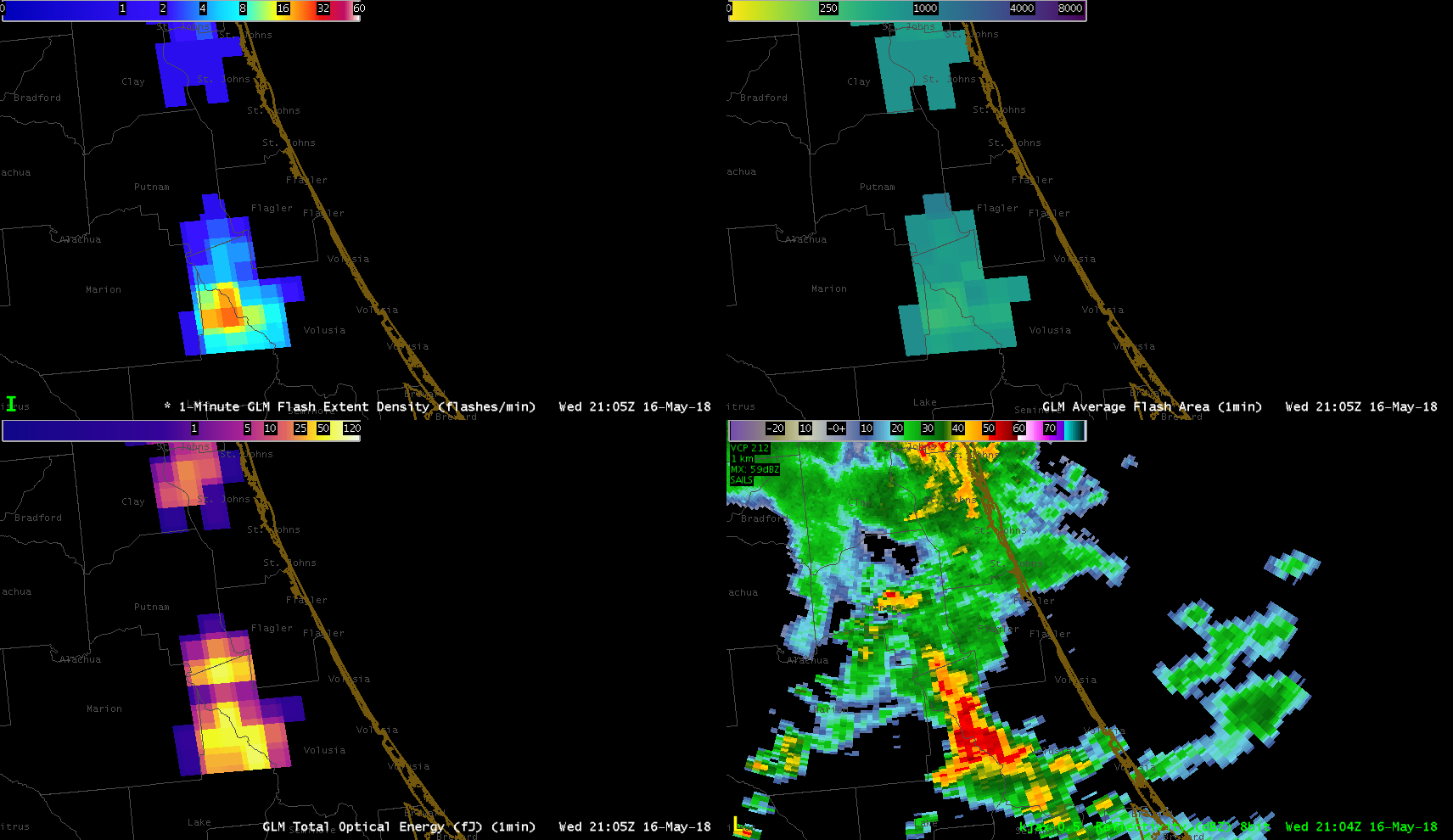 Flash Extent Density
Average Flash Area
Total Optical Energy
Radar Reflectivity
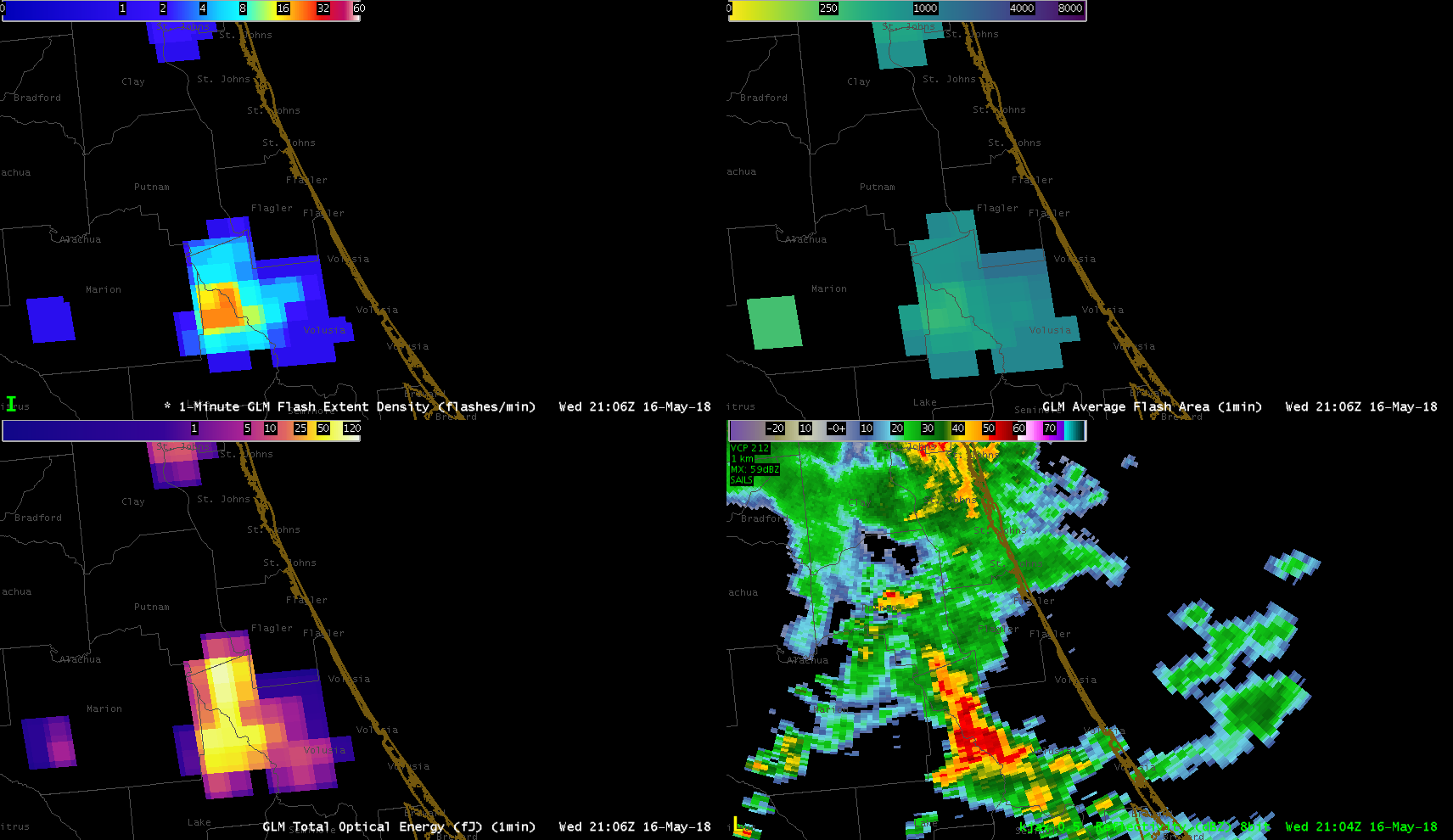 Flash Extent Density
Average Flash Area
Total Optical Energy
Radar Reflectivity
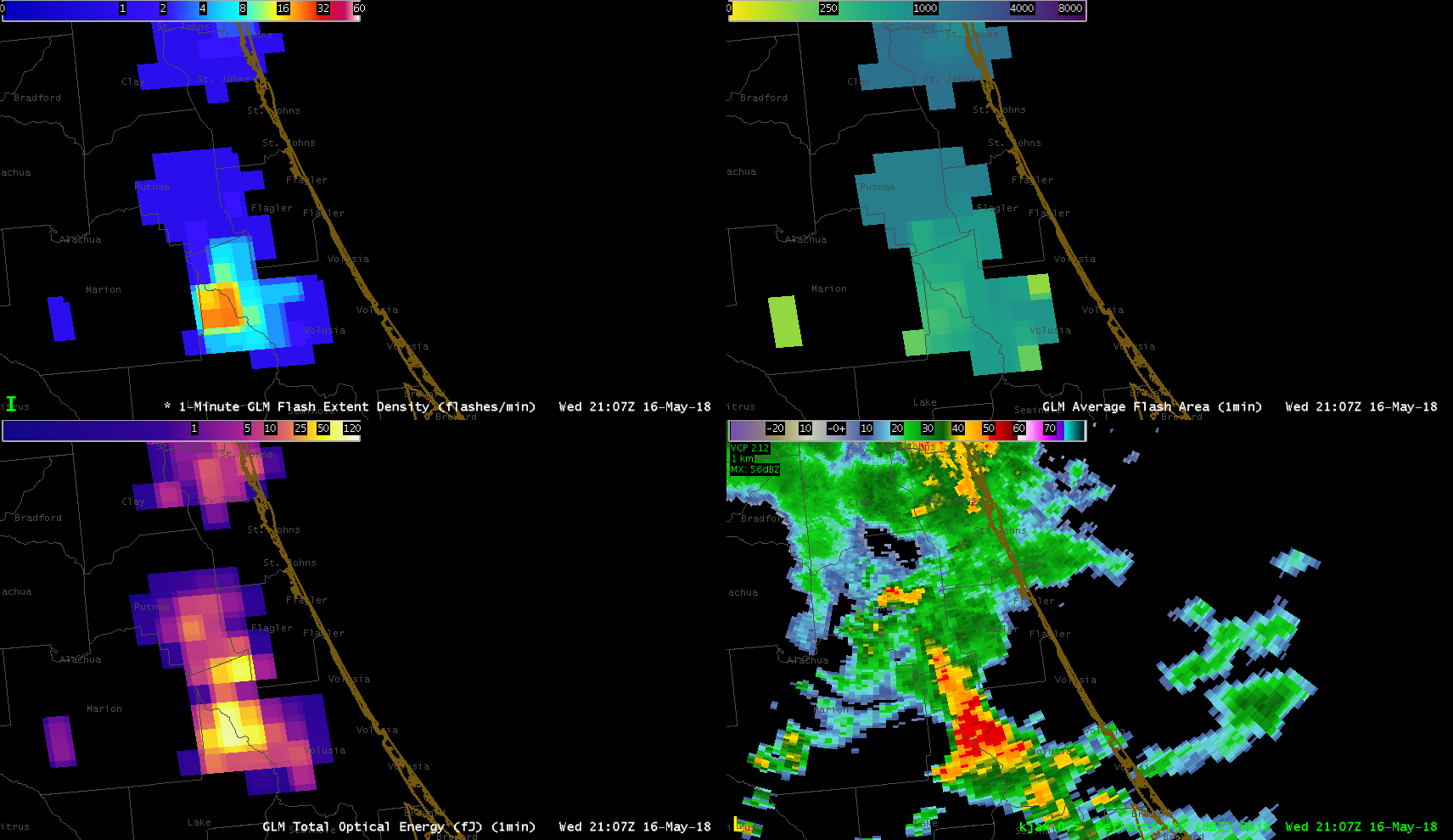 Flash Extent Density
Average Flash Area
Total Optical Energy
Radar Reflectivity
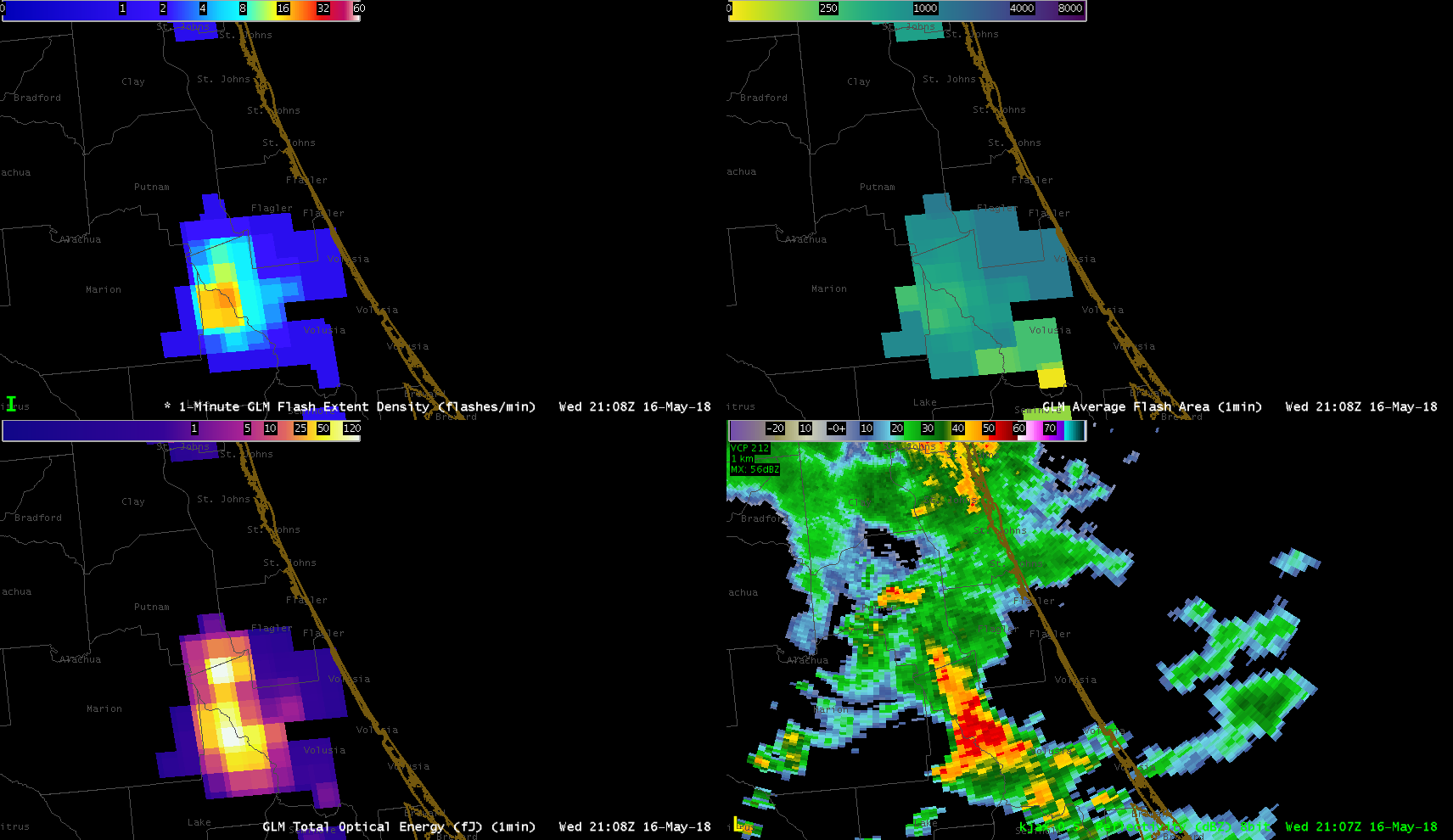 Flash Extent Density
Average Flash Area
Total Optical Energy
Radar Reflectivity
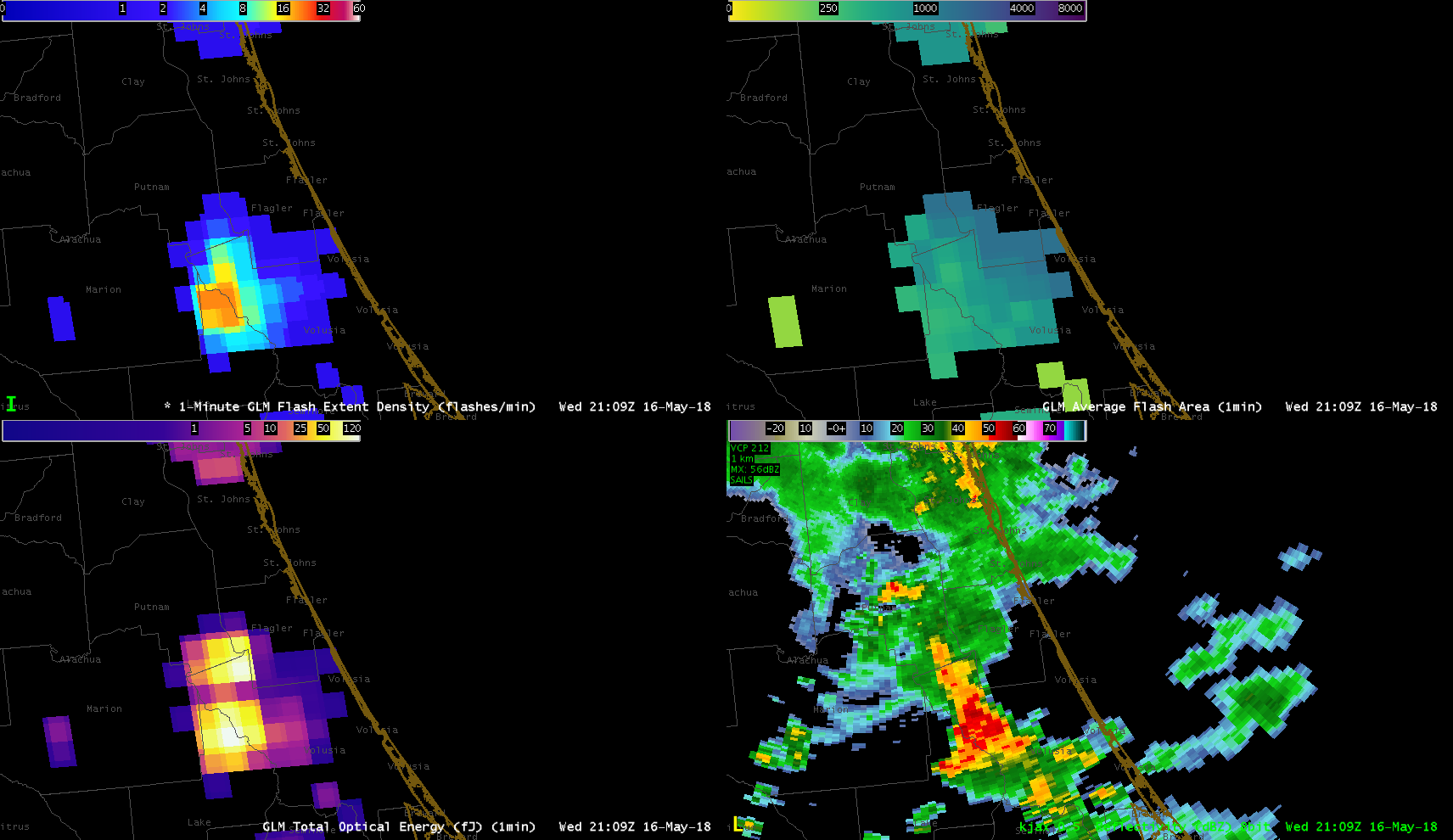 Flash Extent Density
Average Flash Area
Total Optical Energy
Radar Reflectivity
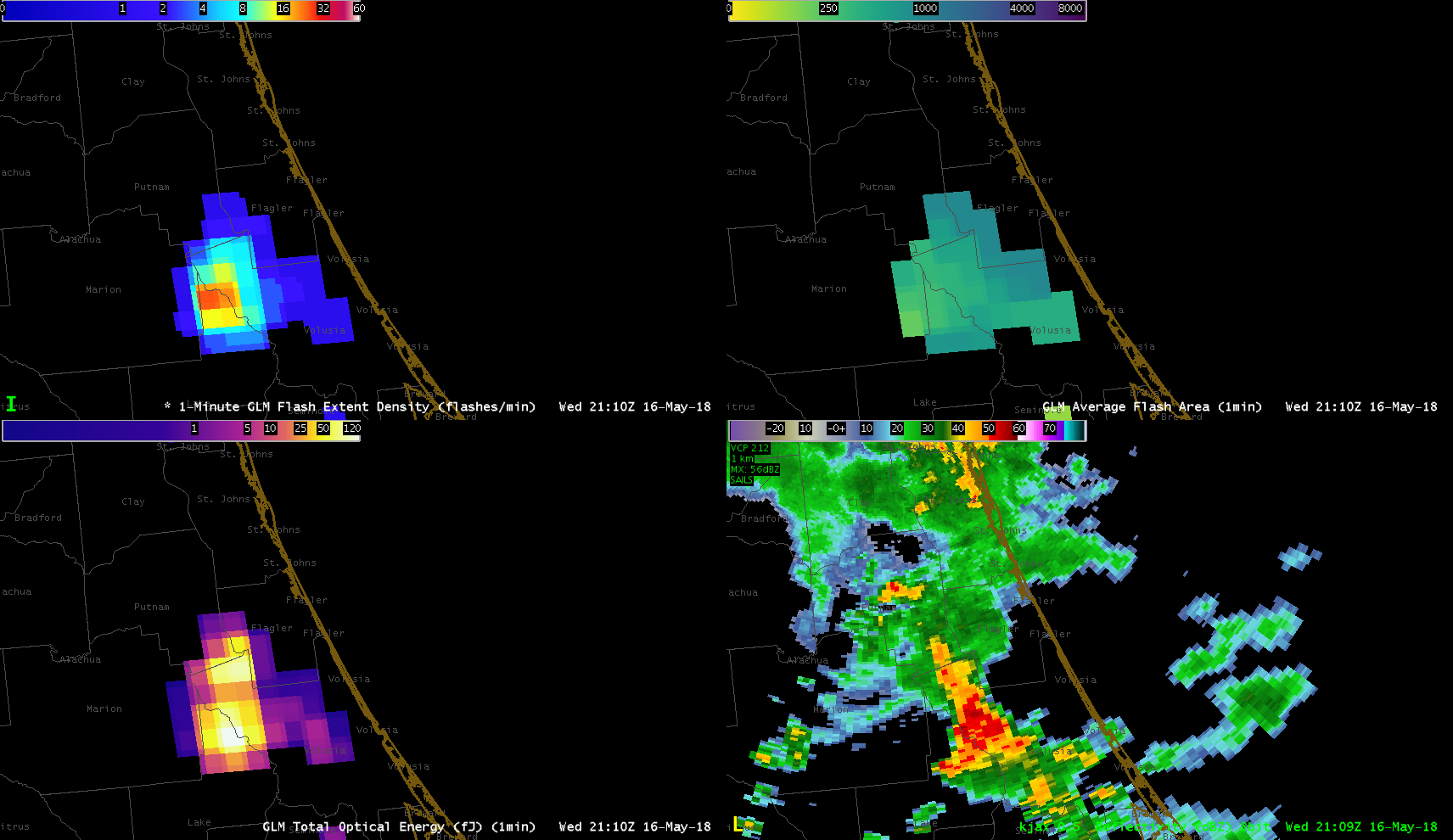 Flash Extent Density
Average Flash Area
Total Optical Energy
Radar Reflectivity
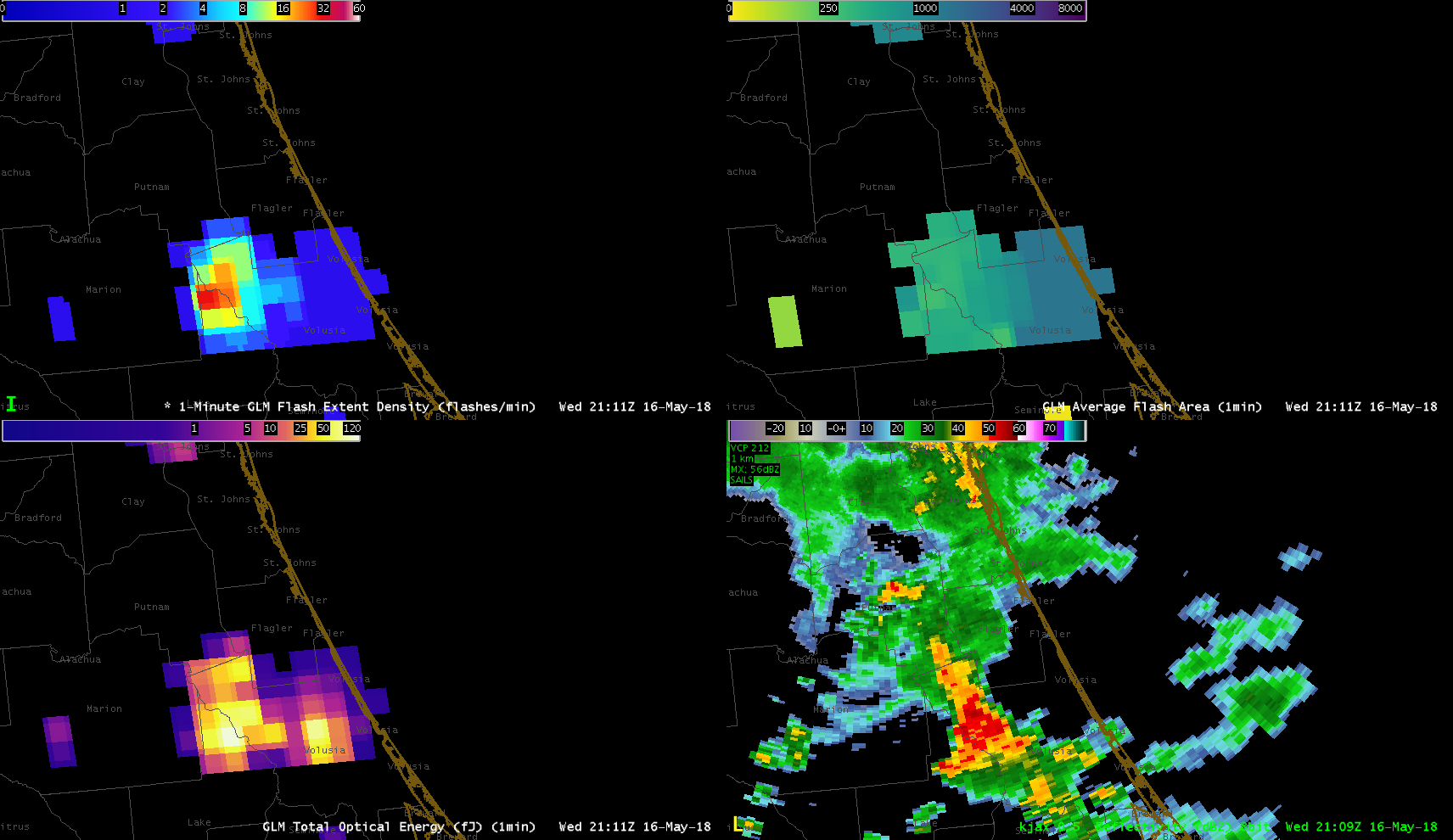 Flash Extent Density
Average Flash Area
Total Optical Energy
Radar Reflectivity
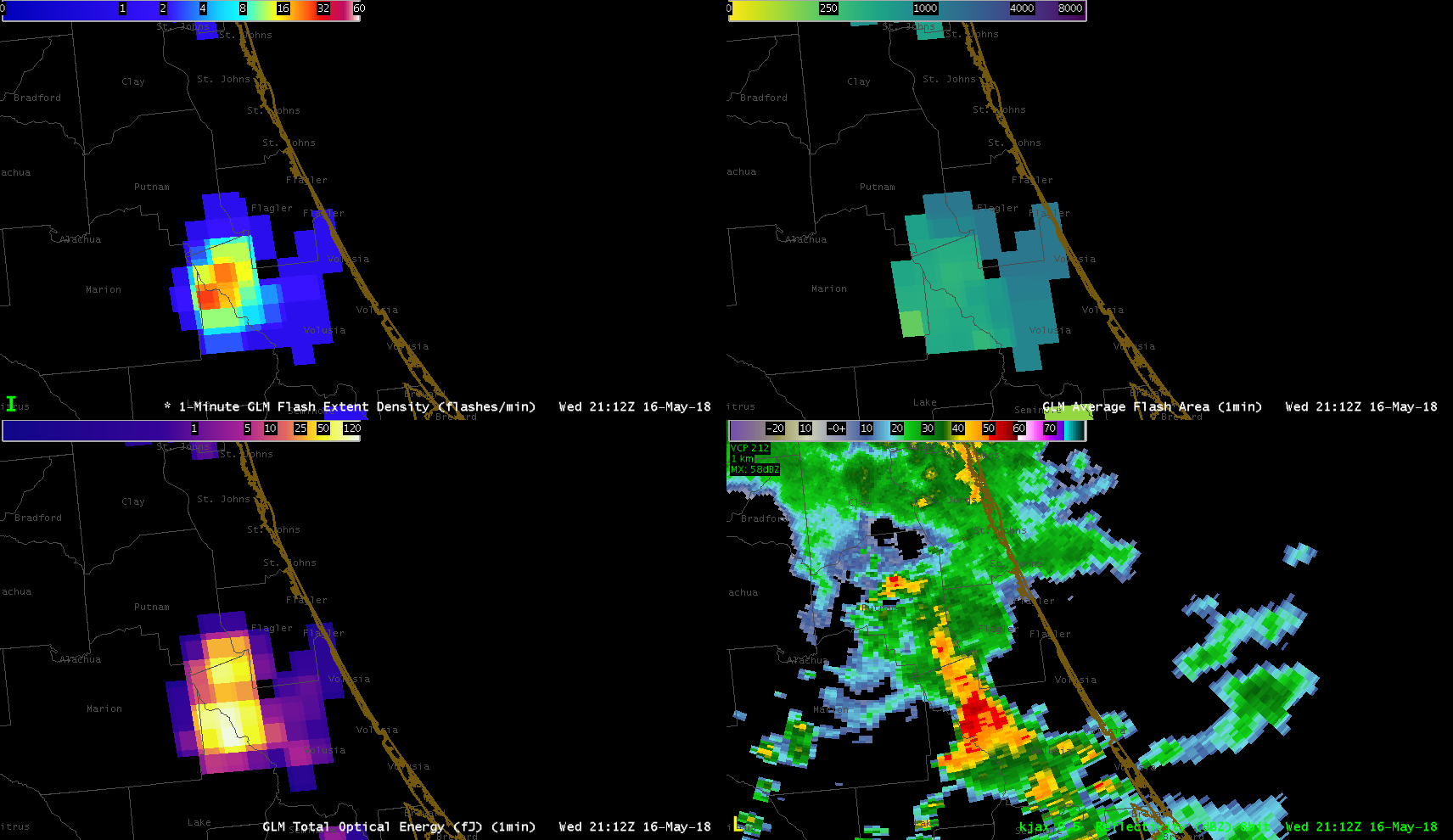 Flash Extent Density
Average Flash Area
Total Optical Energy
Radar Reflectivity
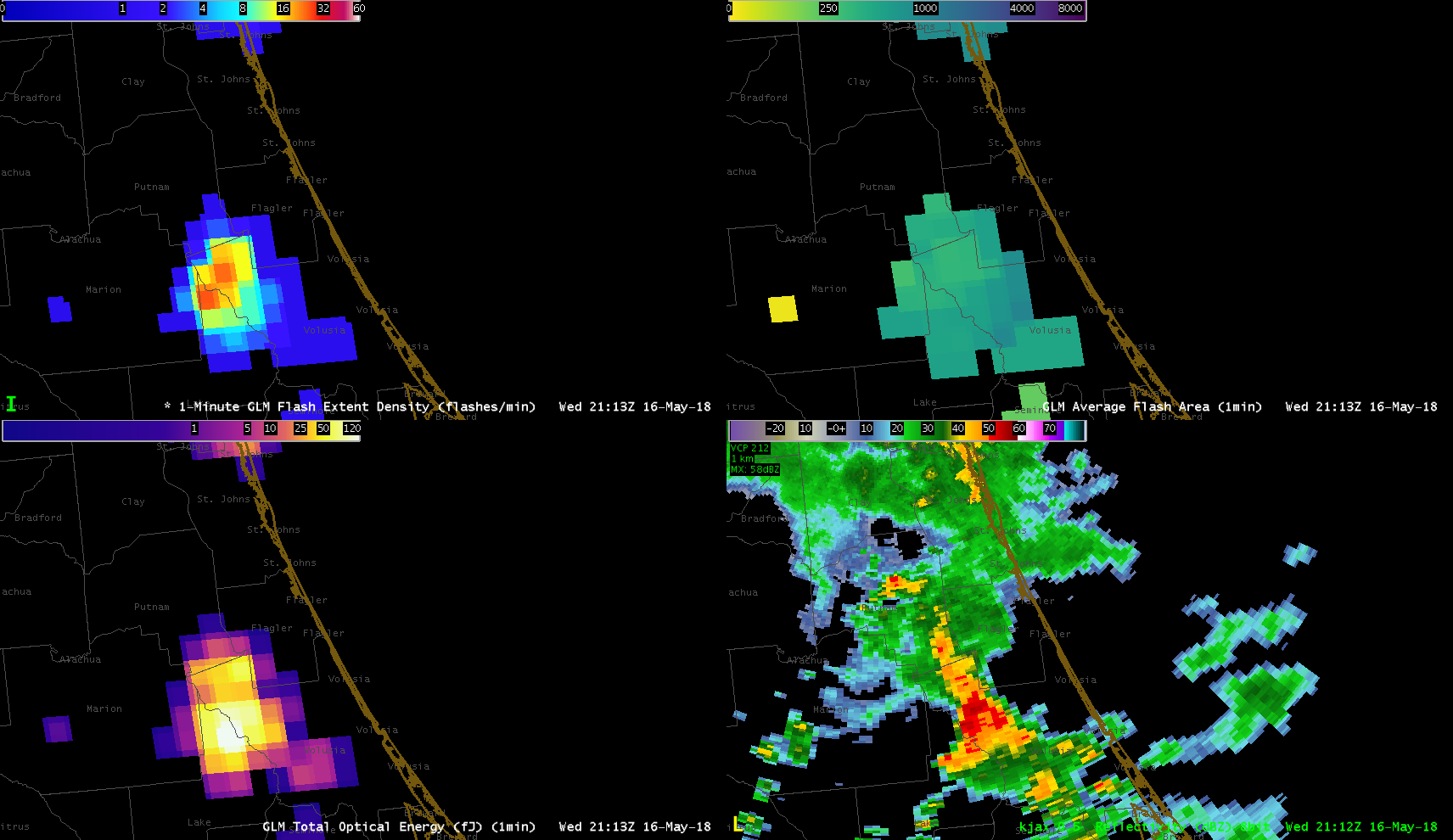 Flash Extent Density
Average Flash Area
Total Optical Energy
Radar Reflectivity
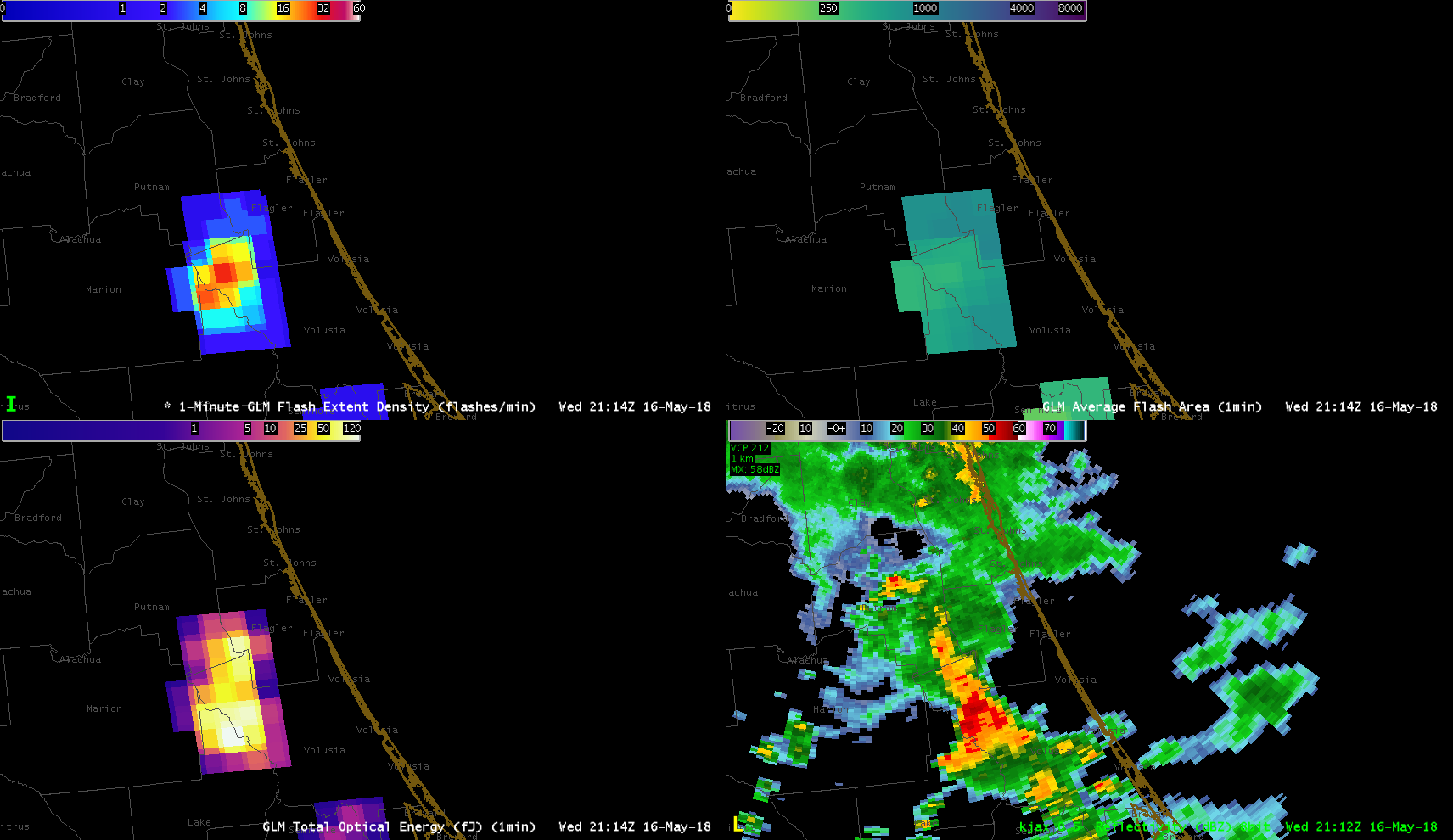 Flash Extent Density
Average Flash Area
Total Optical Energy
Radar Reflectivity
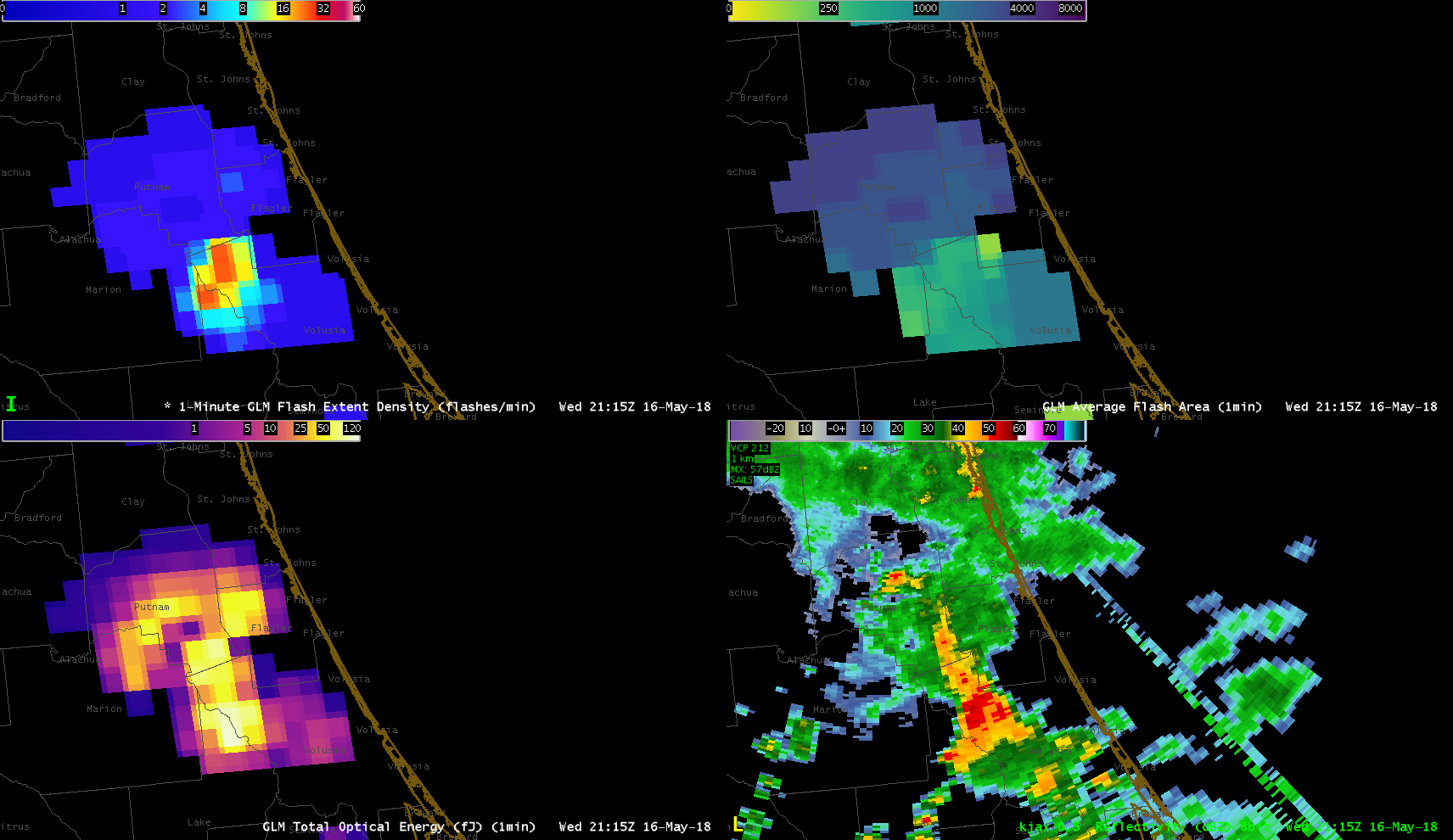 Flash Extent Density
Average Flash Area
Total Optical Energy
Radar Reflectivity
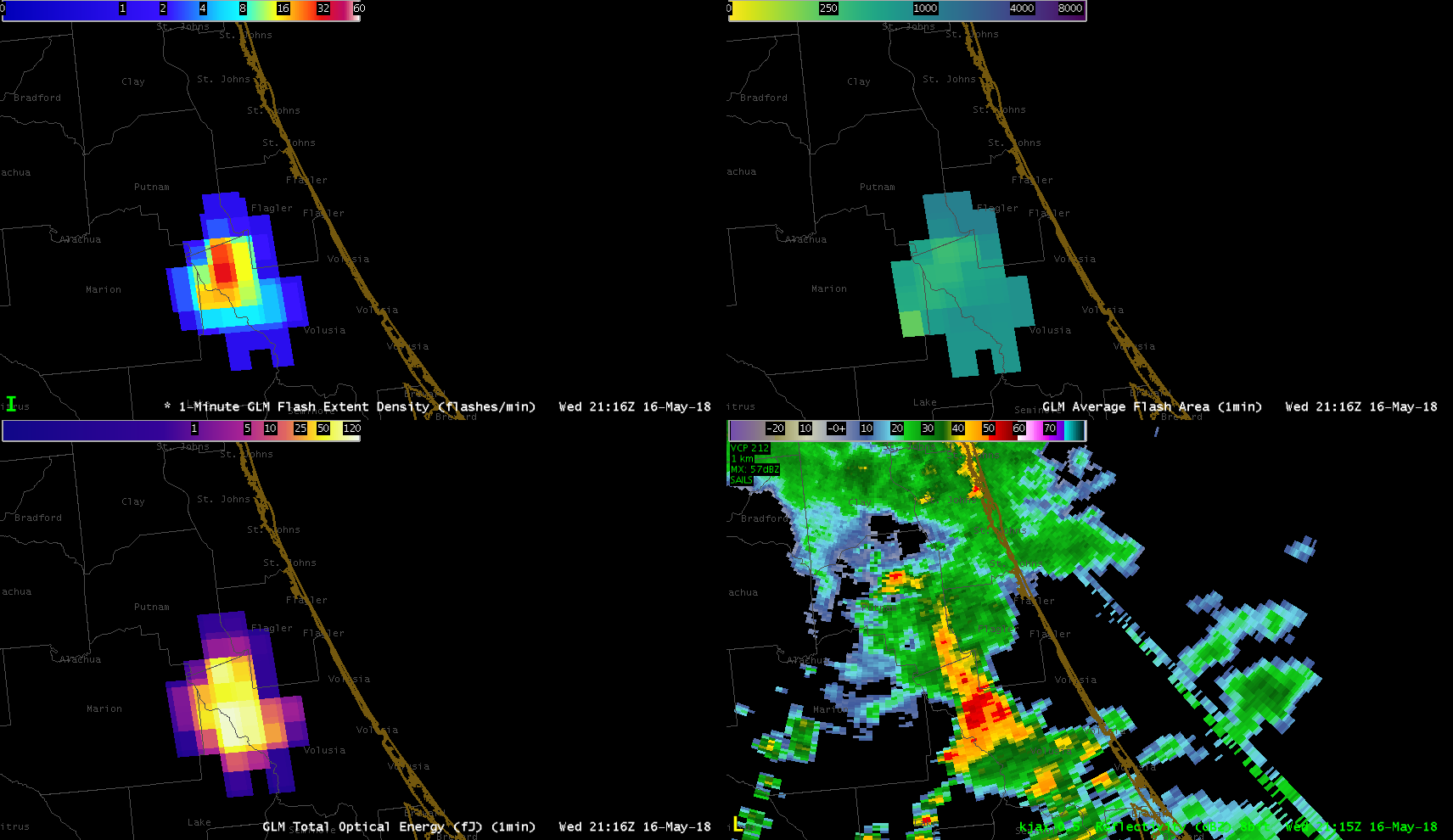 Flash Extent Density
Average Flash Area
Total Optical Energy
Radar Reflectivity
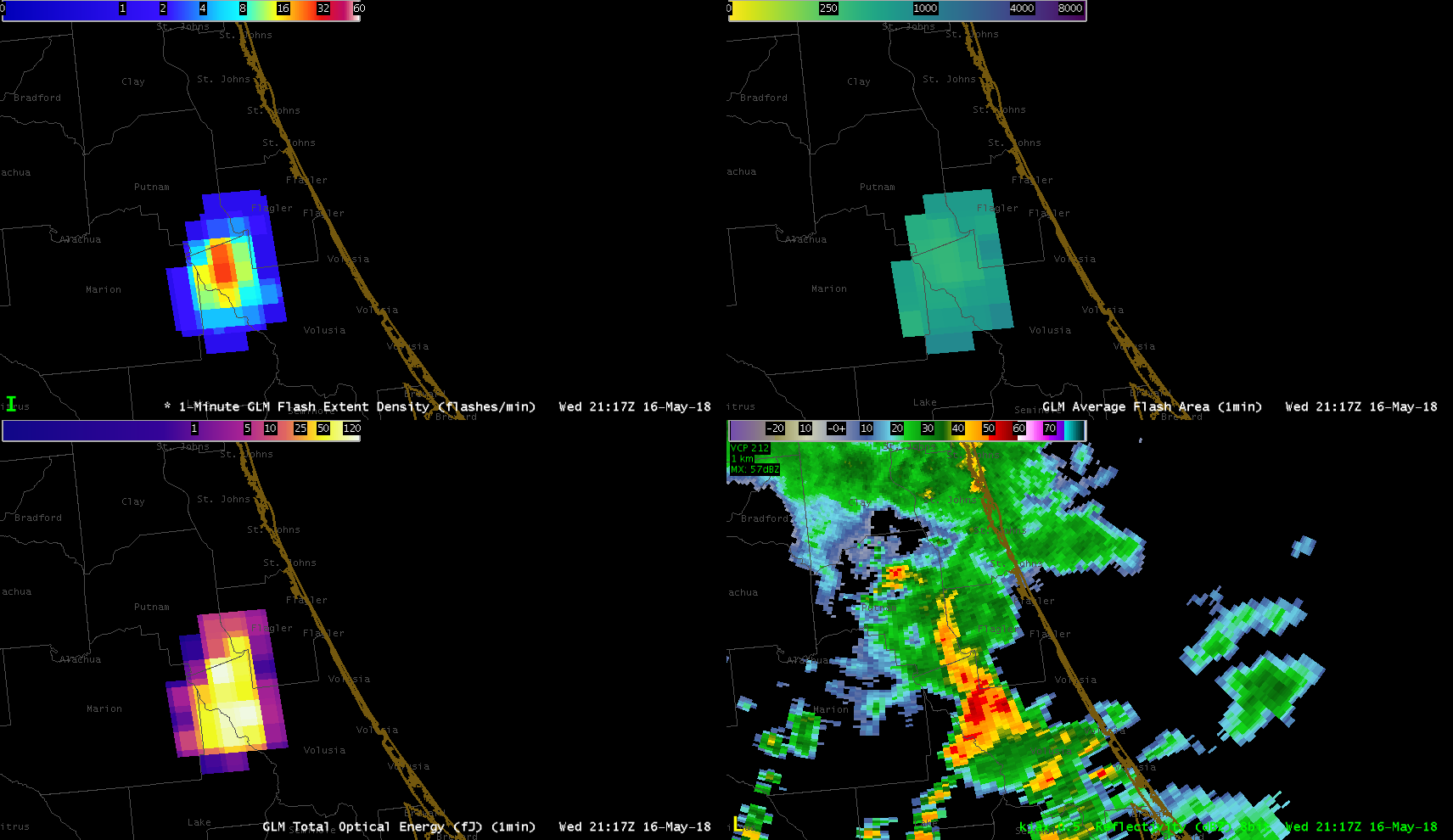 Flash Extent Density
Average Flash Area
Total Optical Energy
Radar Reflectivity
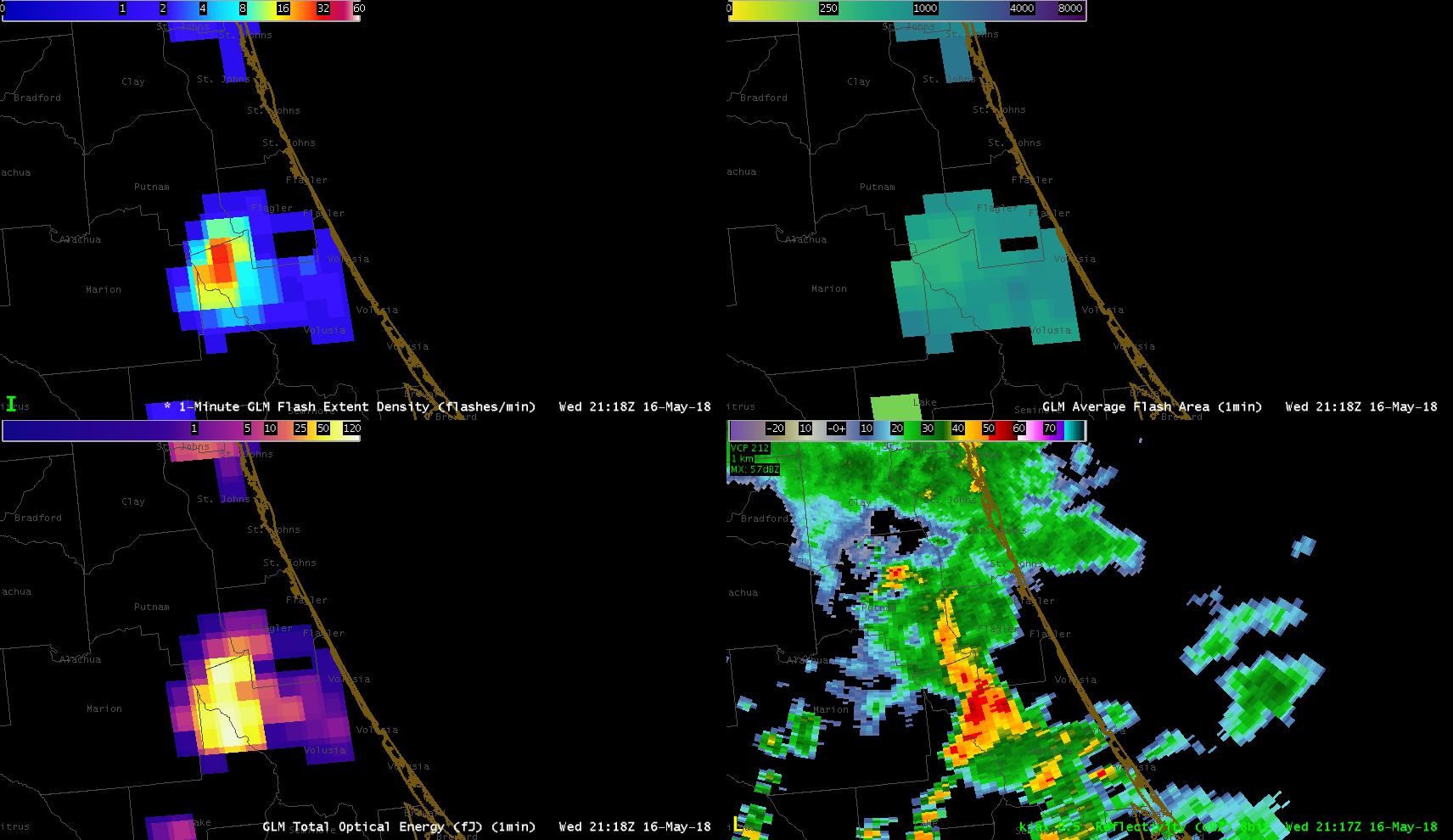 Flash Extent Density
Average Flash Area
Total Optical Energy
Radar Reflectivity
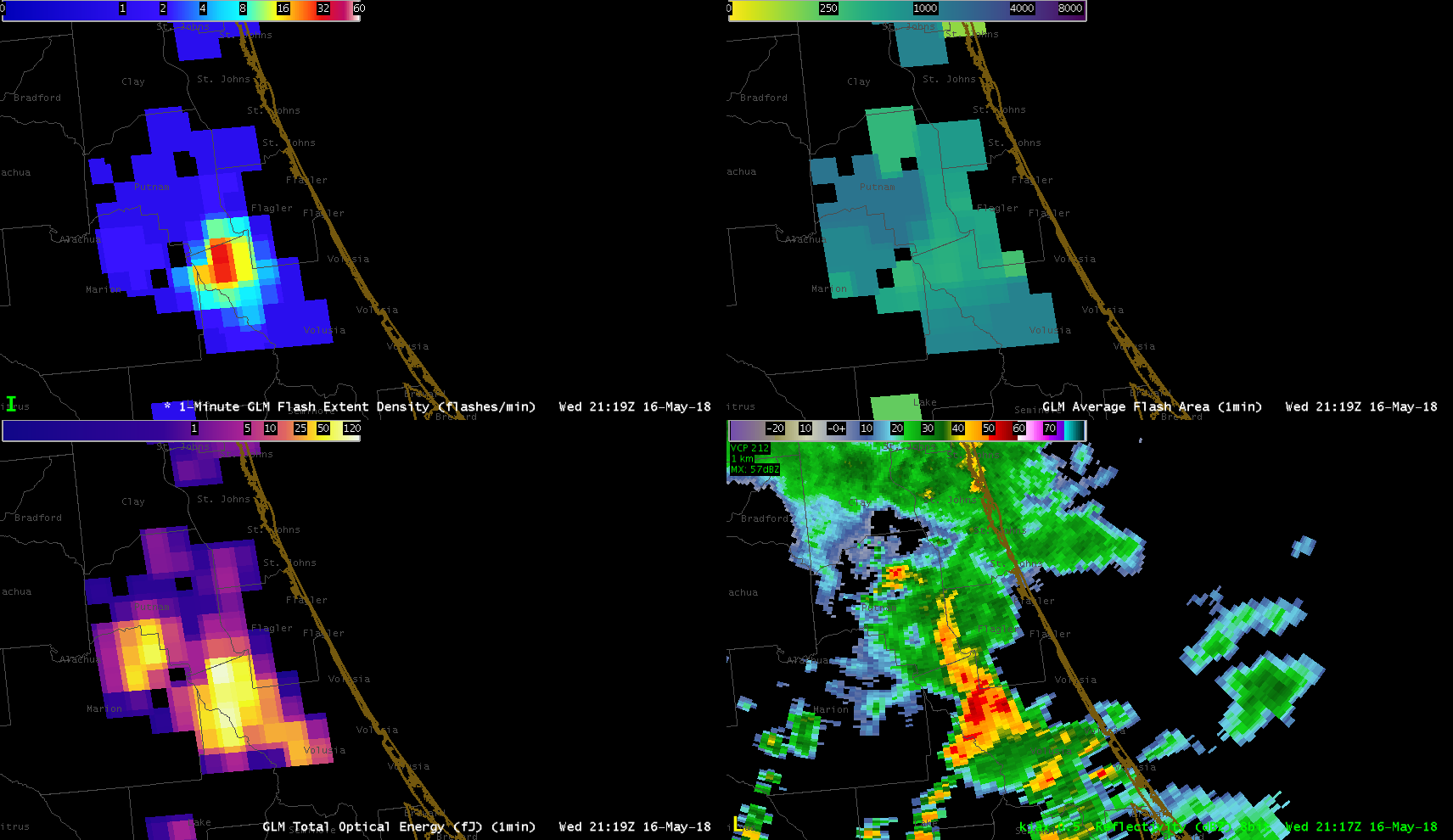 Flash Extent Density
Average Flash Area
Total Optical Energy
Radar Reflectivity
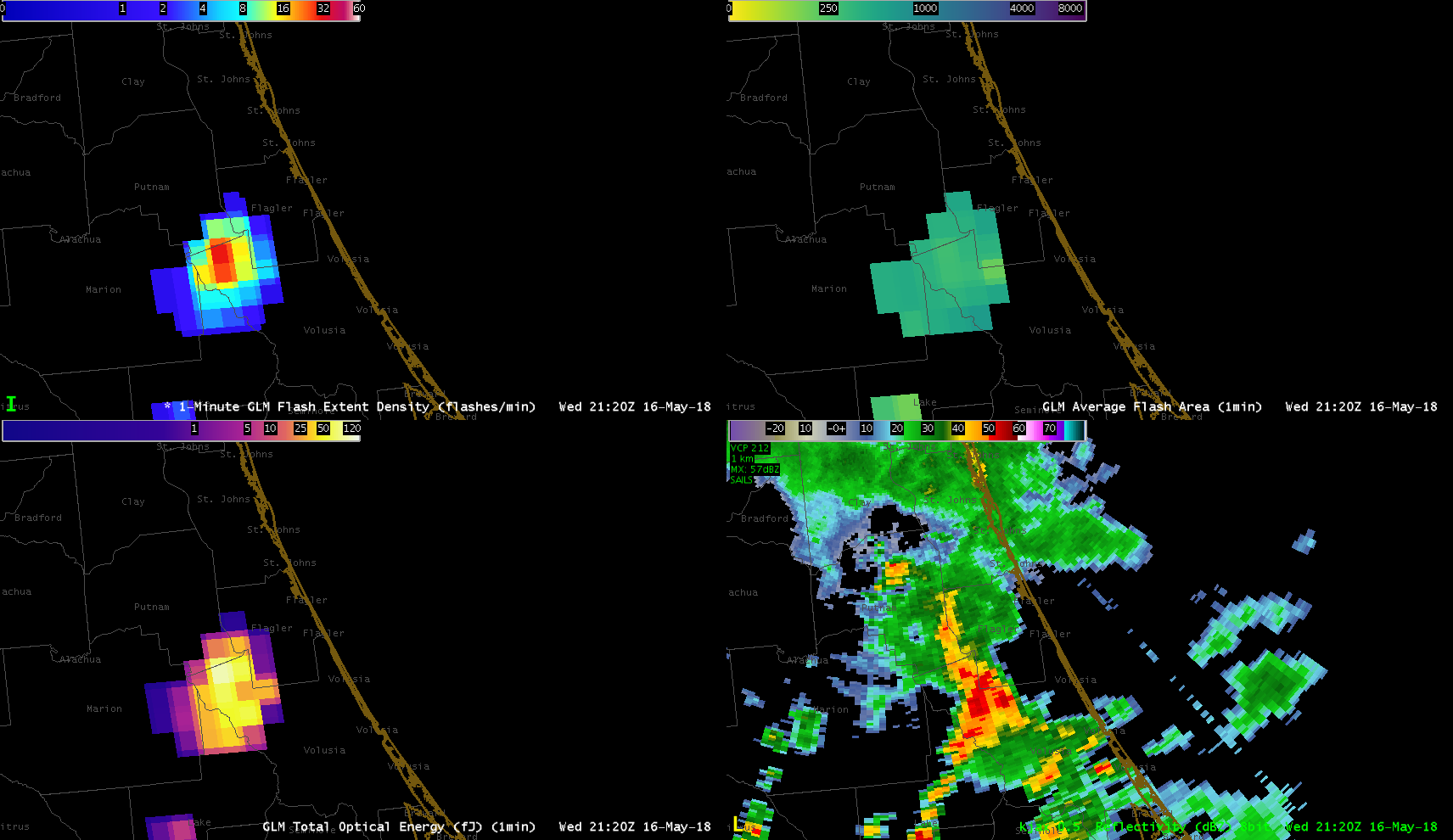 Flash Extent Density
Average Flash Area
Total Optical Energy
Radar Reflectivity
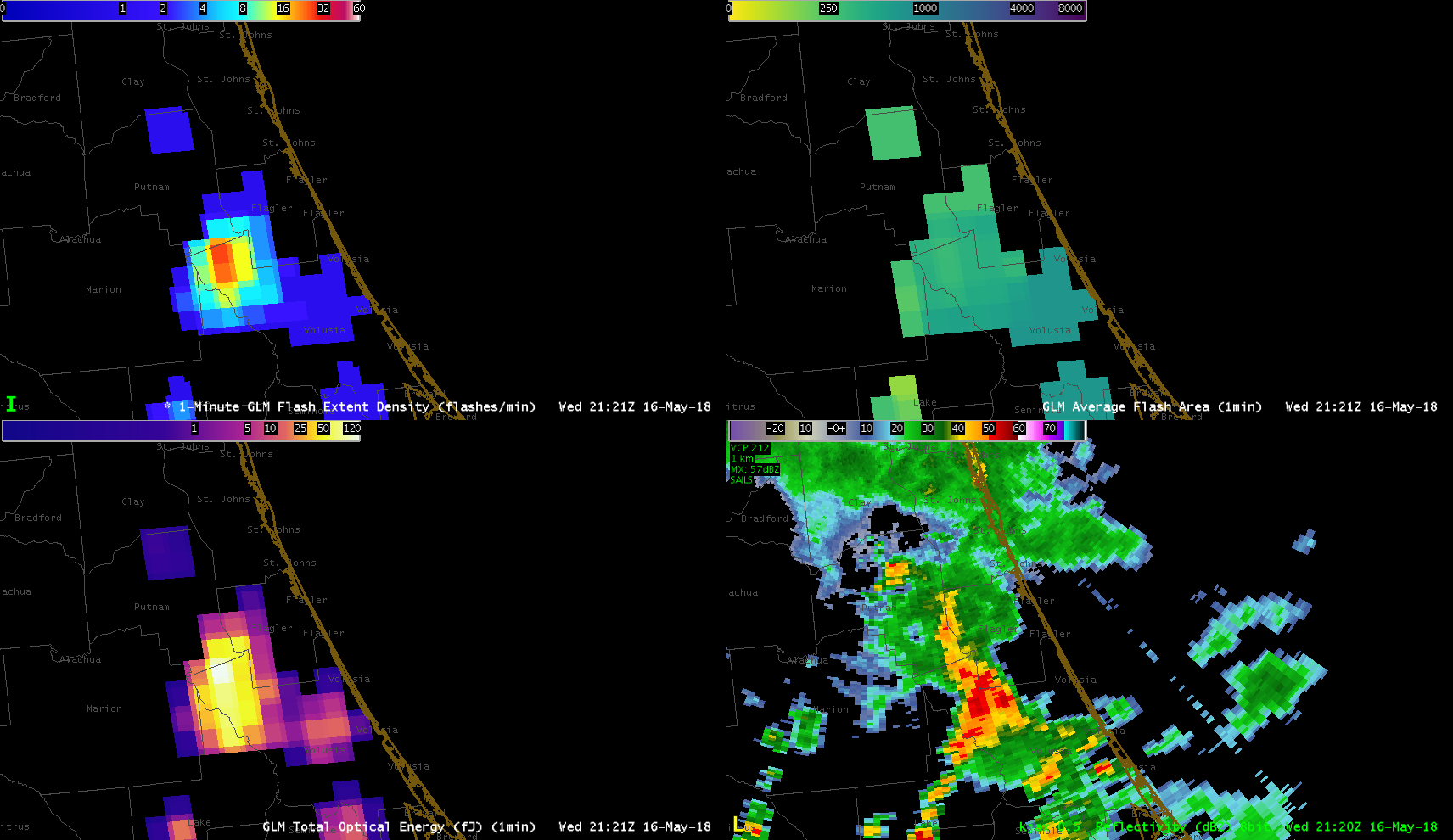 Flash Extent Density
Average Flash Area
Total Optical Energy
Radar Reflectivity
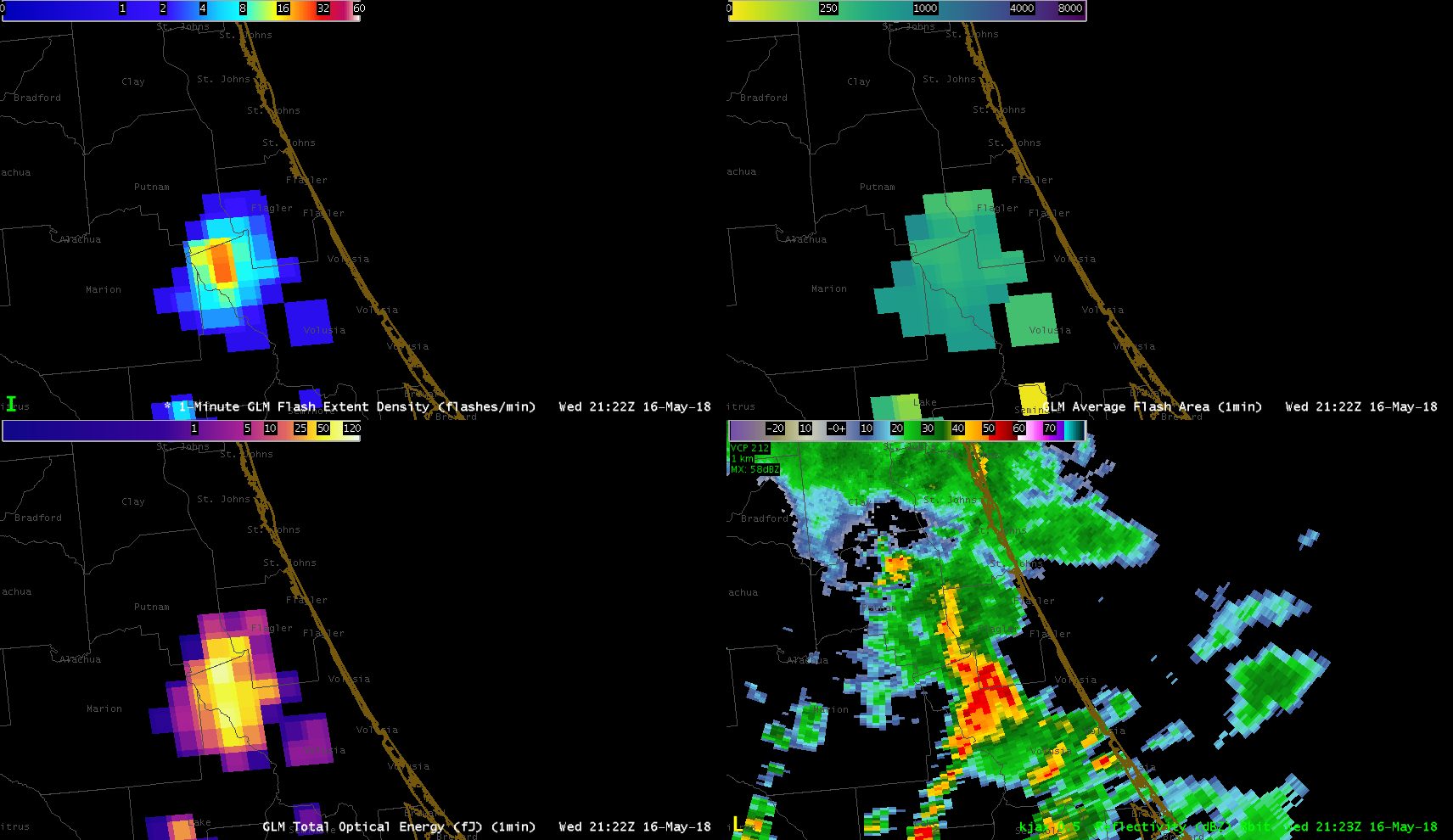 Flash Extent Density
Average Flash Area
Total Optical Energy
Radar Reflectivity
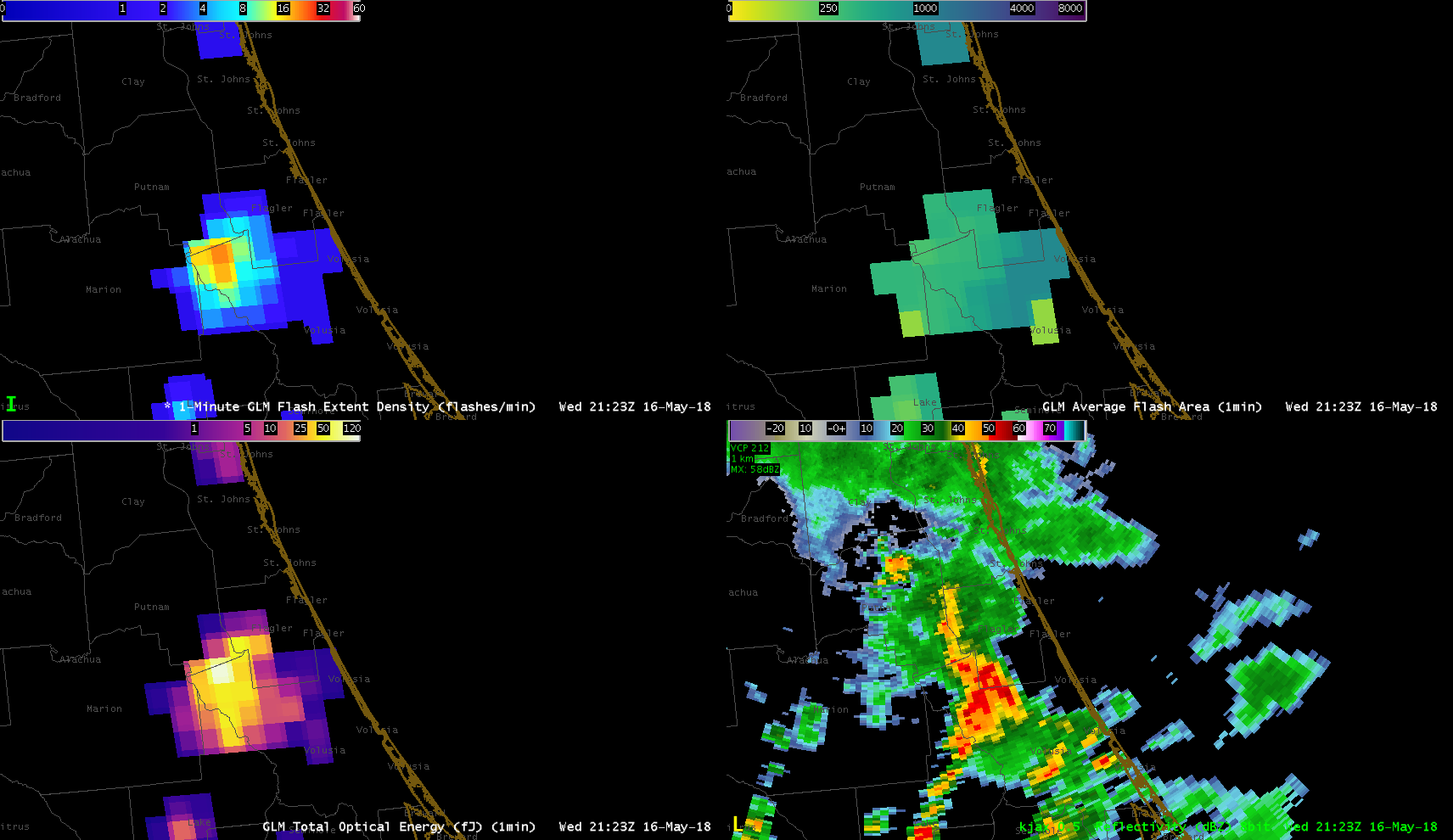 Flash Extent Density
Average Flash Area
Total Optical Energy
Radar Reflectivity
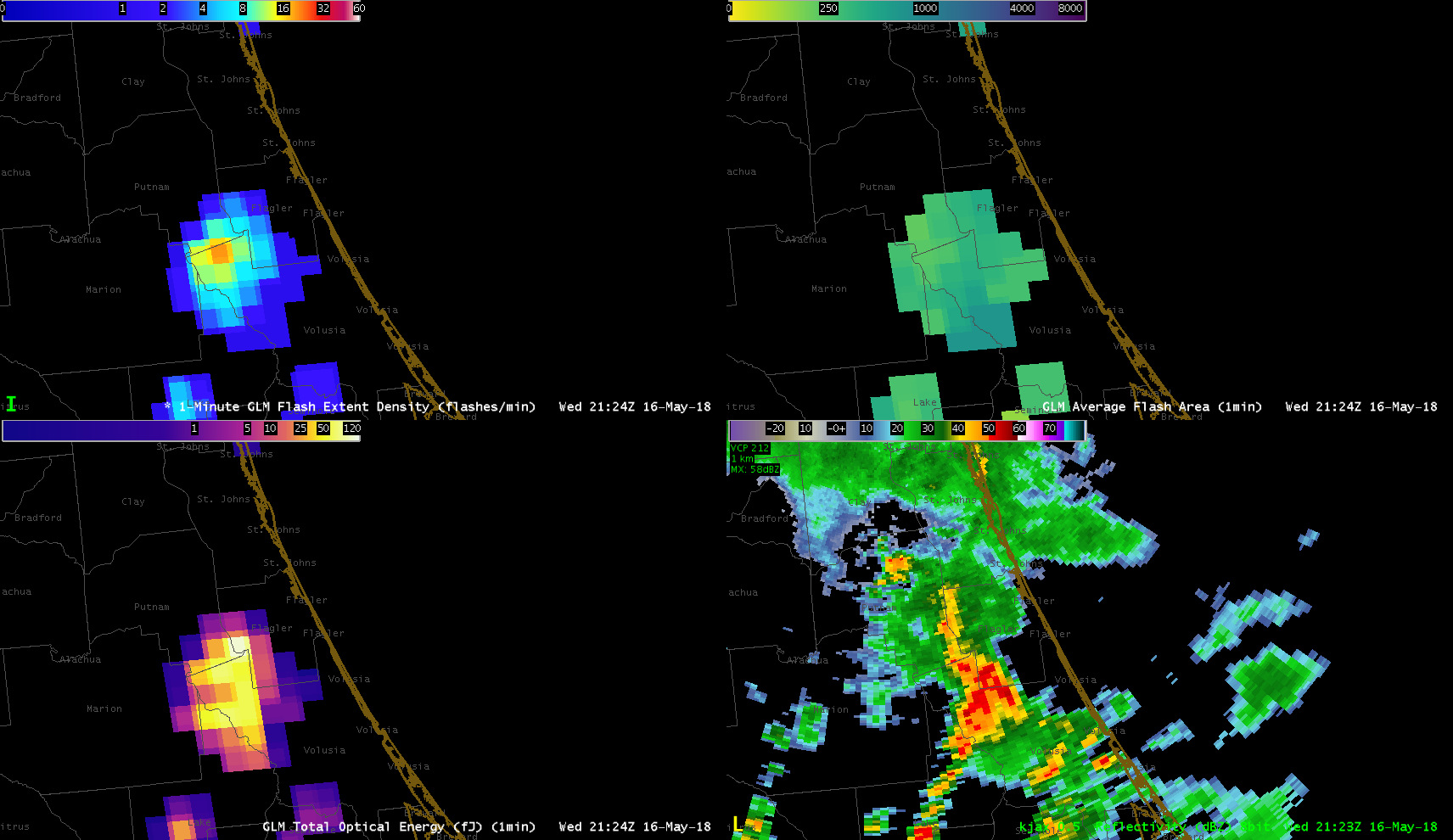 Flash Extent Density
Average Flash Area
Total Optical Energy
Radar Reflectivity
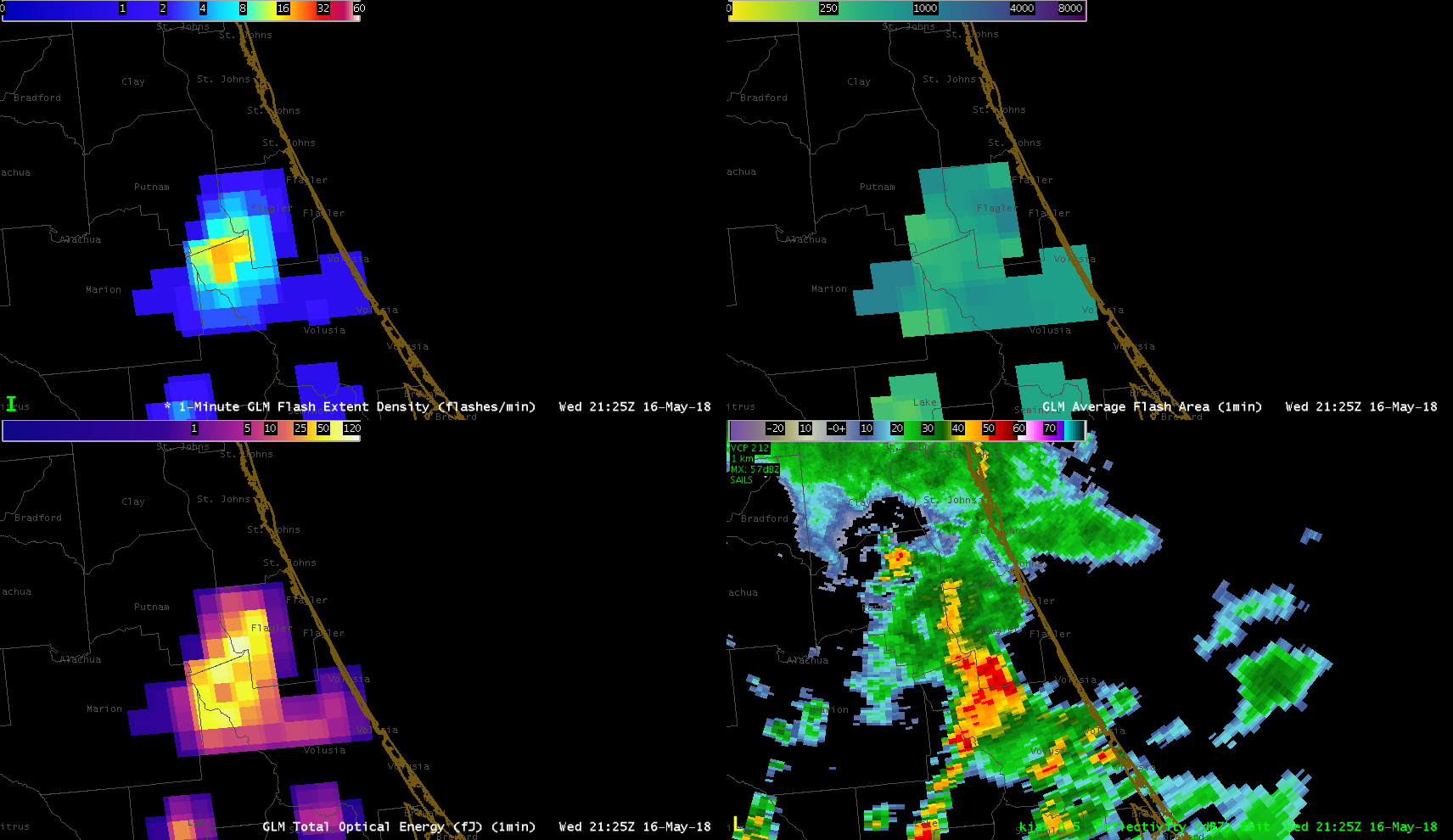 Flash Extent Density
Average Flash Area
Total Optical Energy
Radar Reflectivity
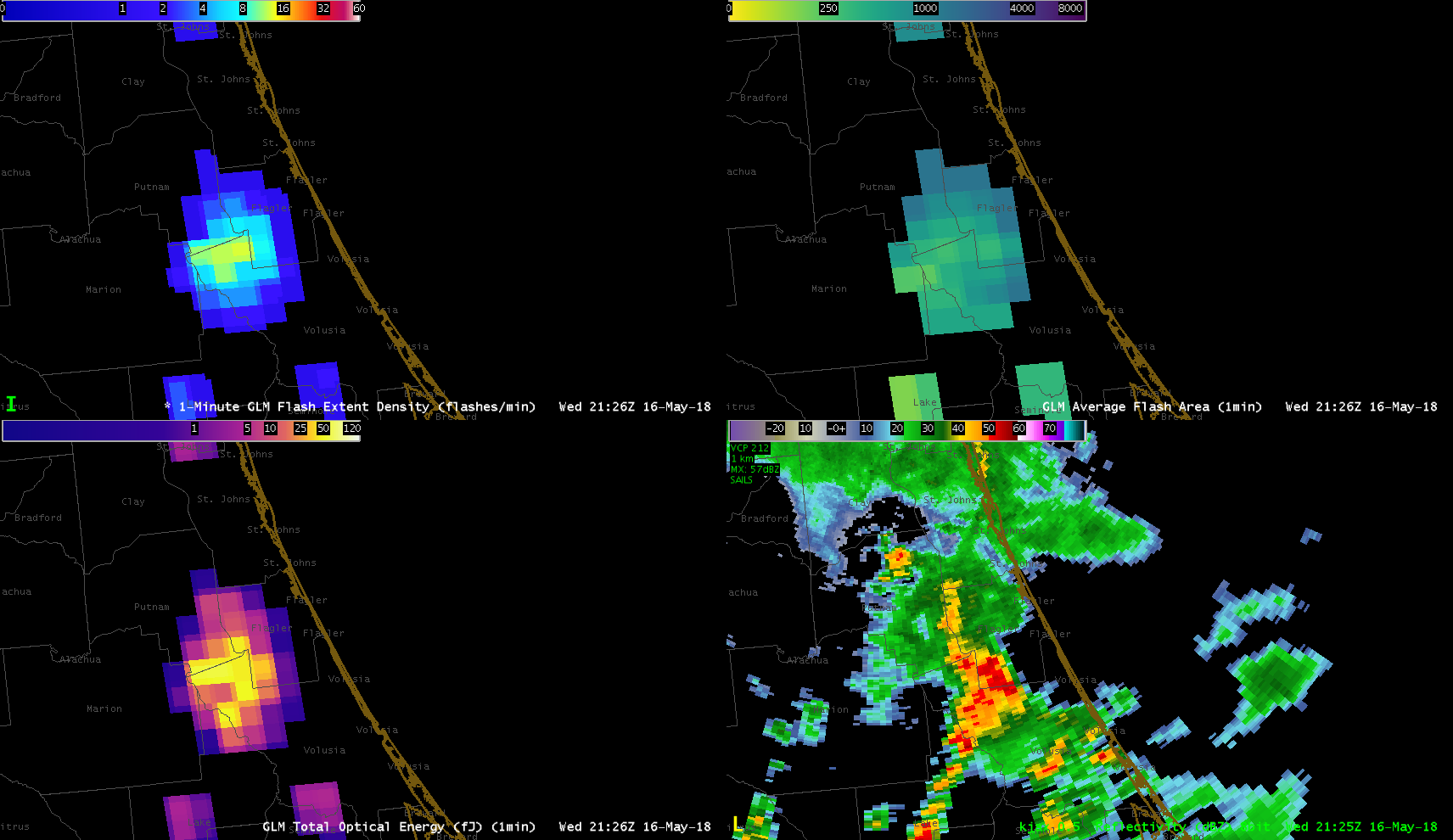 Flash Extent Density
Average Flash Area
Total Optical Energy
Radar Reflectivity
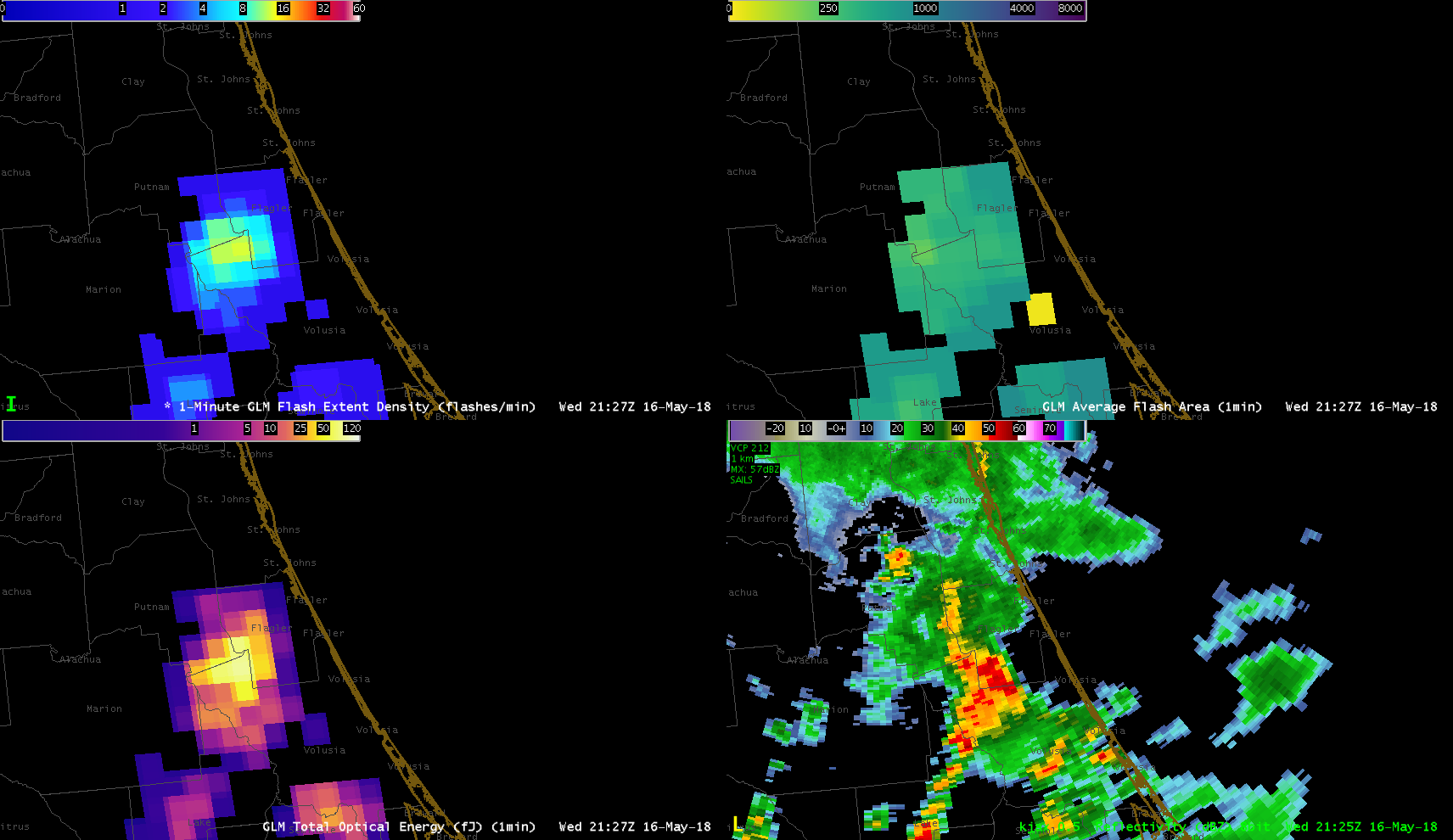 Flash Extent Density
Average Flash Area
Total Optical Energy
Radar Reflectivity
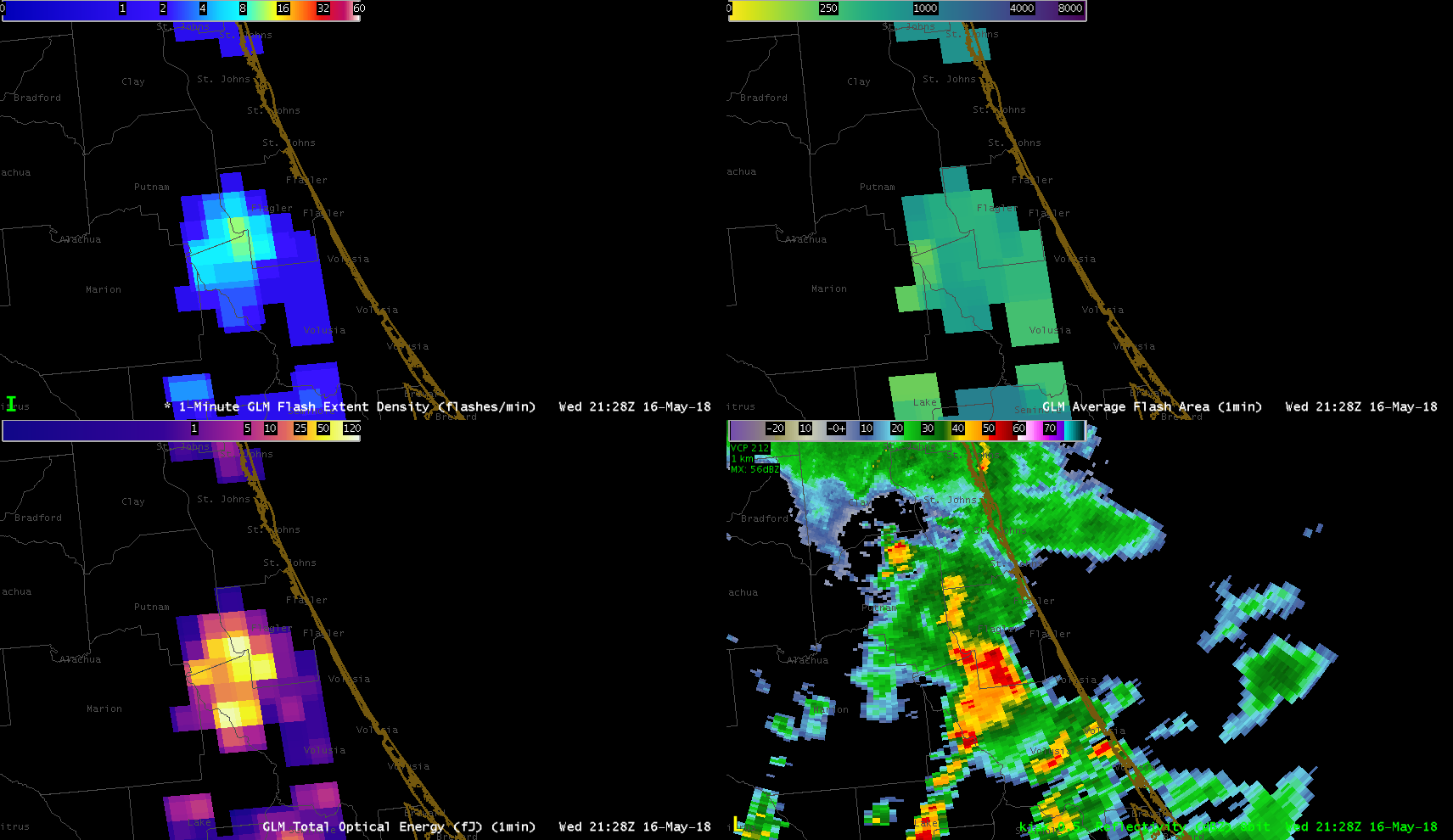 Flash Extent Density
Average Flash Area
Total Optical Energy
Radar Reflectivity
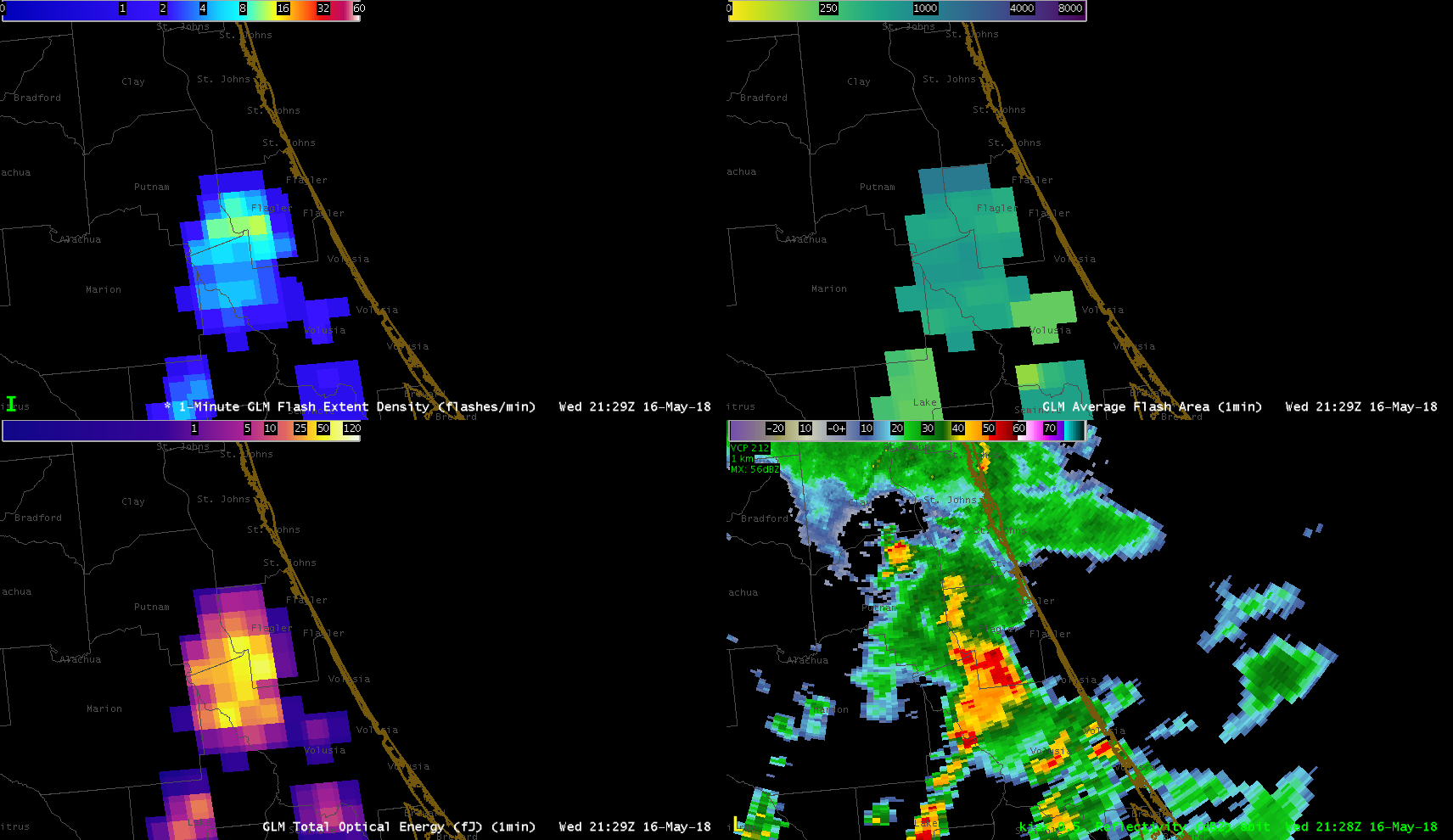 Flash Extent Density
Average Flash Area
Total Optical Energy
Radar Reflectivity
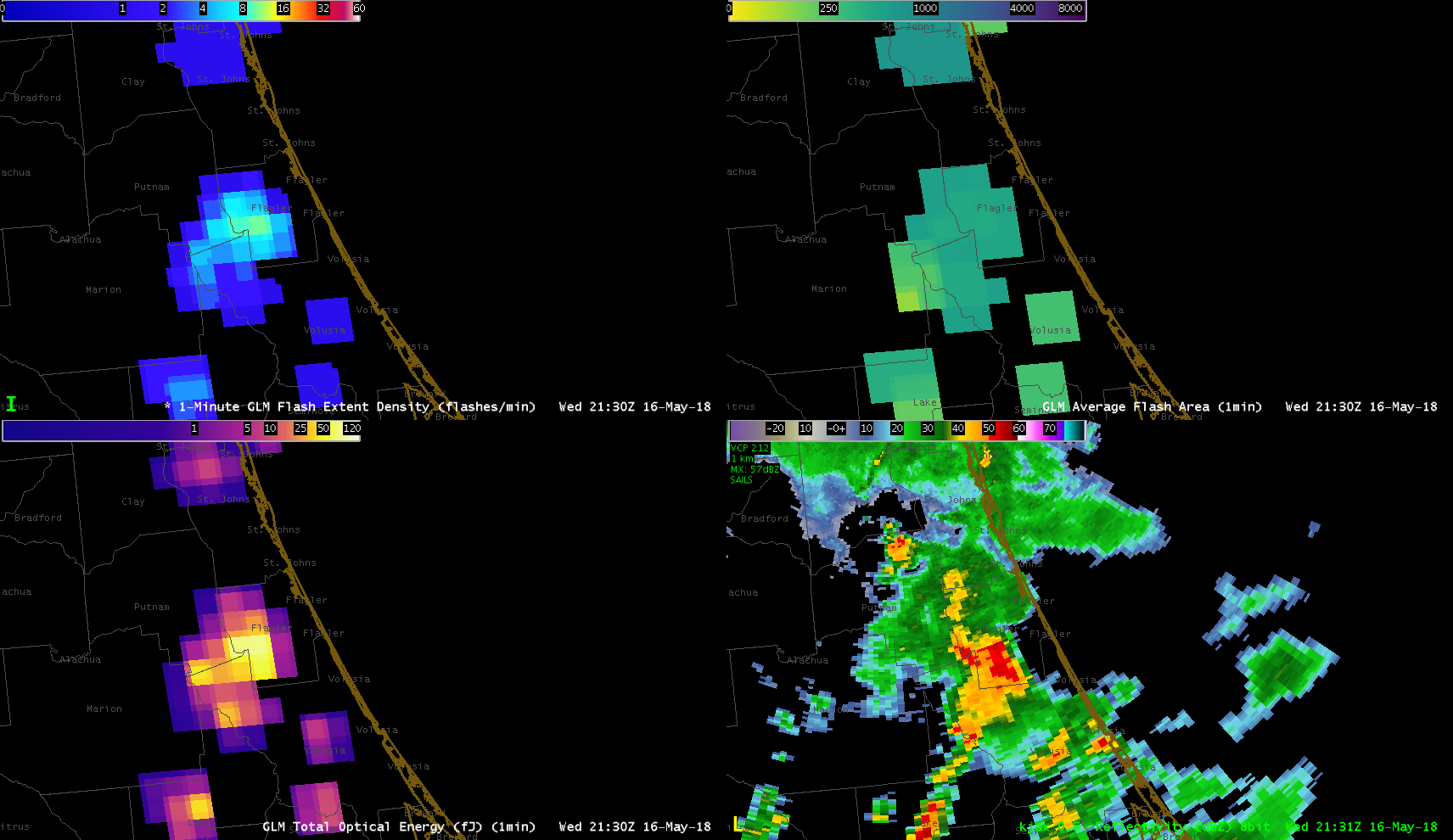 Flash Extent Density
Average Flash Area
Total Optical Energy
Radar Reflectivity
Animation (2045-2130 UTC)
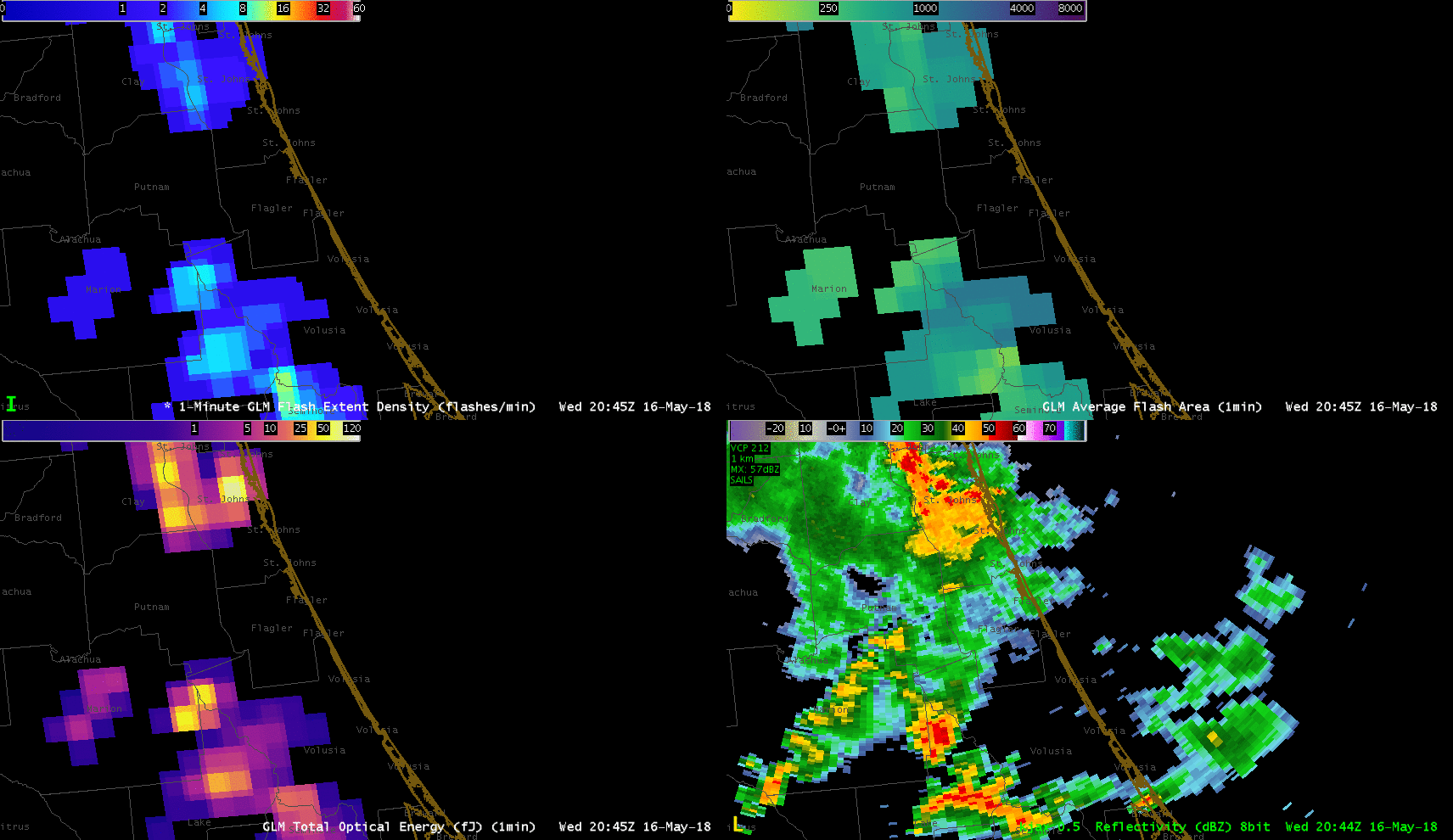 Flash Extent Density
Average Flash Area
Total Optical Energy
Radar Reflectivity
Review
[Speaker Notes: 2045-2130, with severe weather at 2125]